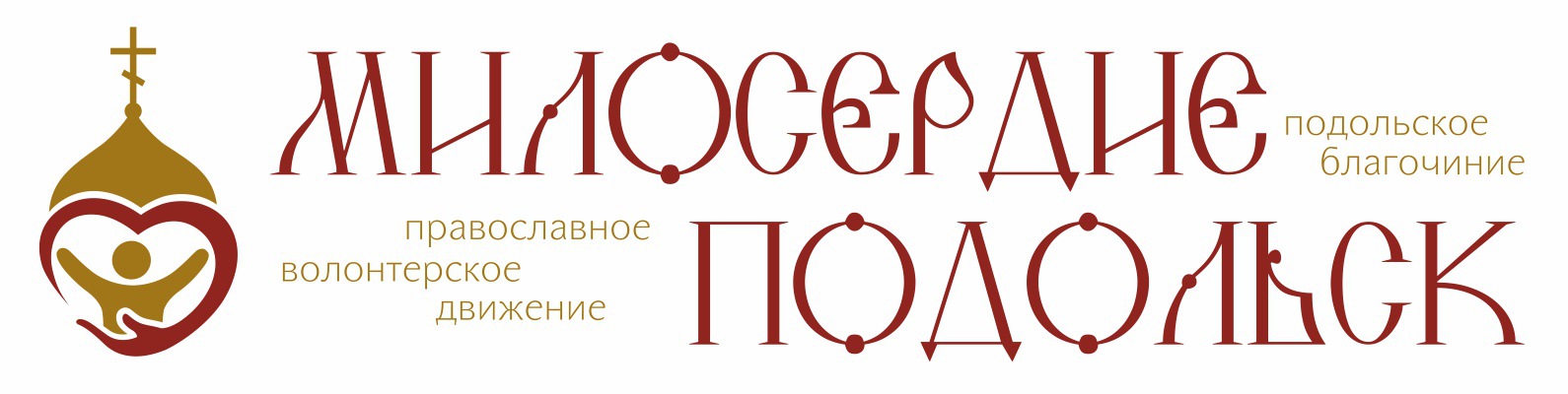 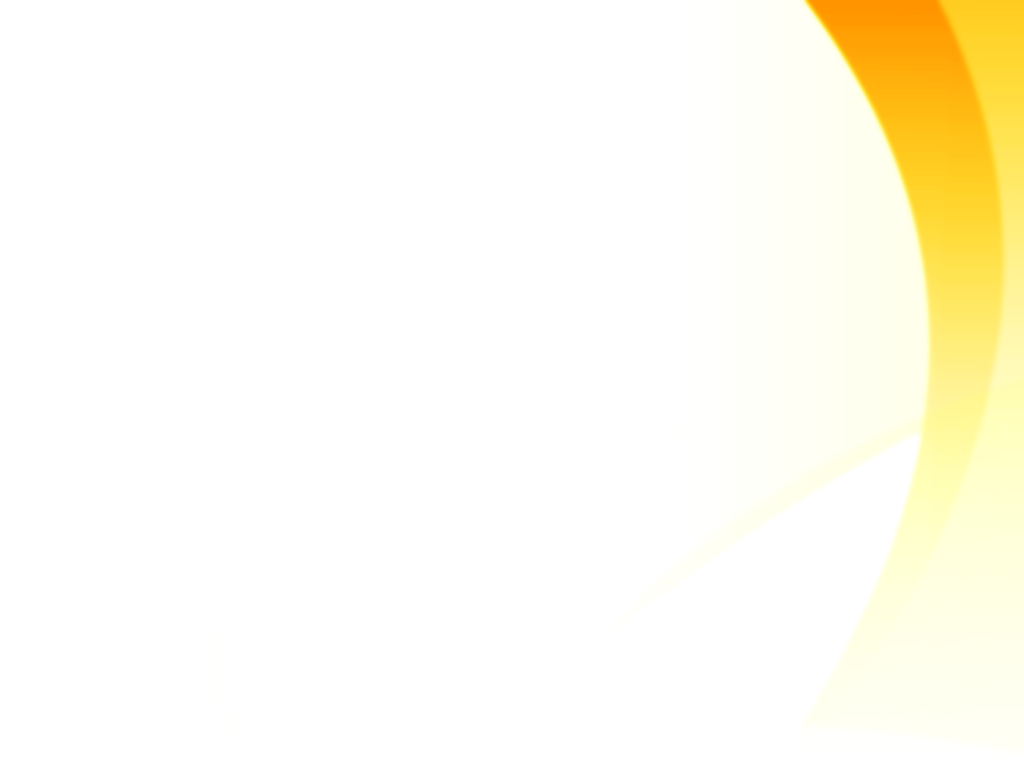 представляет проект
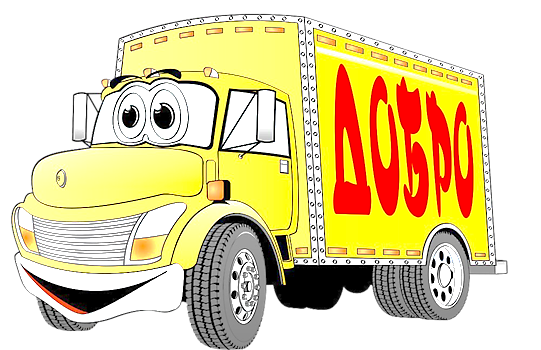 на колёсах
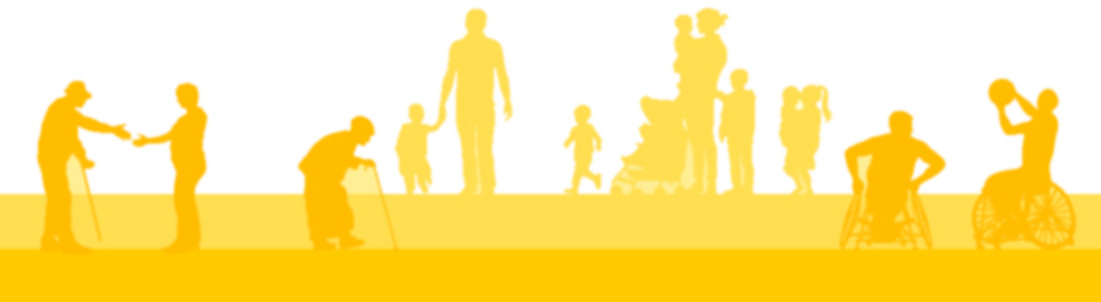 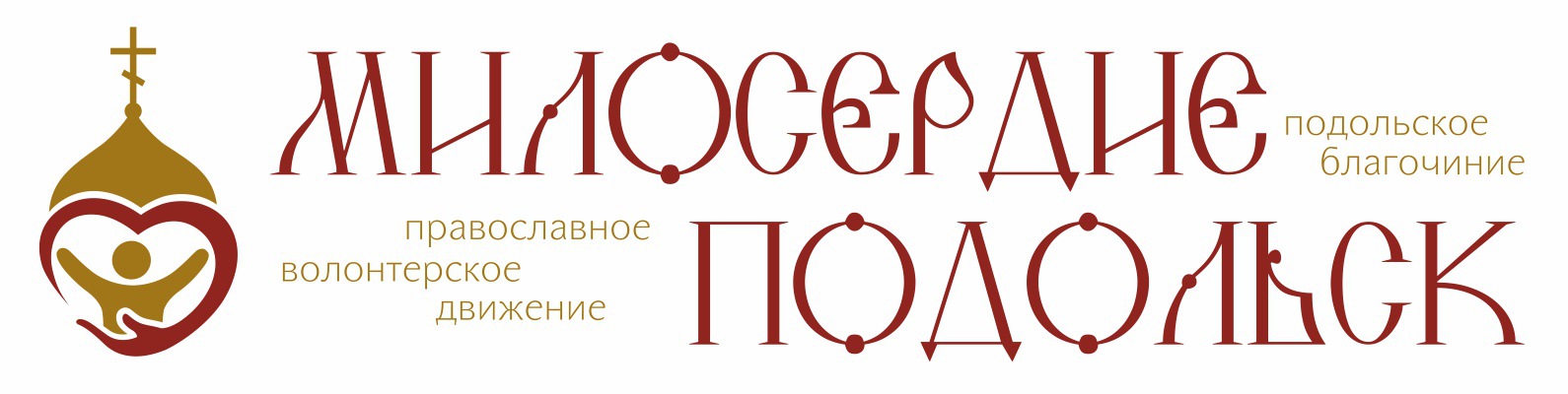 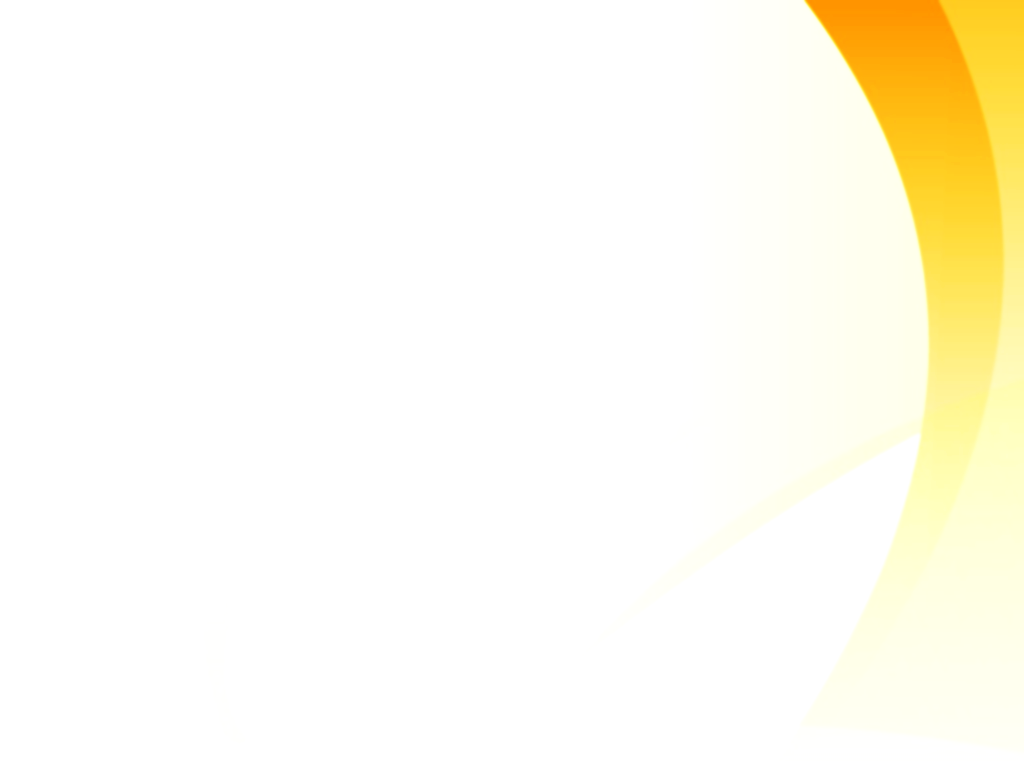 4,5           >15               100 
          года                 регионов                      семей
                                       
  реализуется      сотрудничаем с         приют для
      8                 60              >40
 направлений     организациями          бездомных

           > 2 000         
                      волонтёров
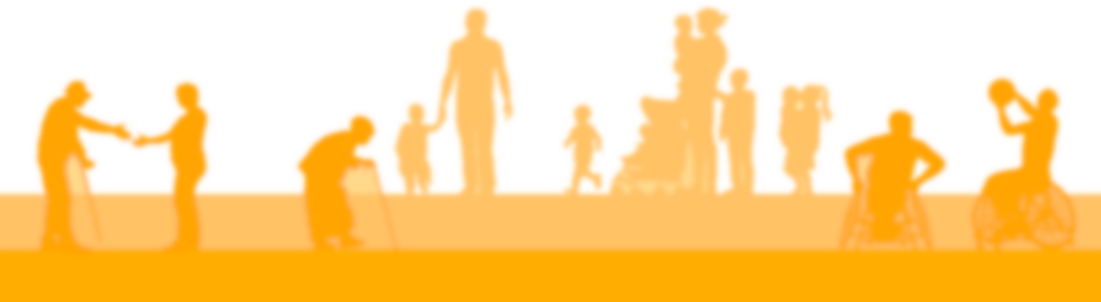 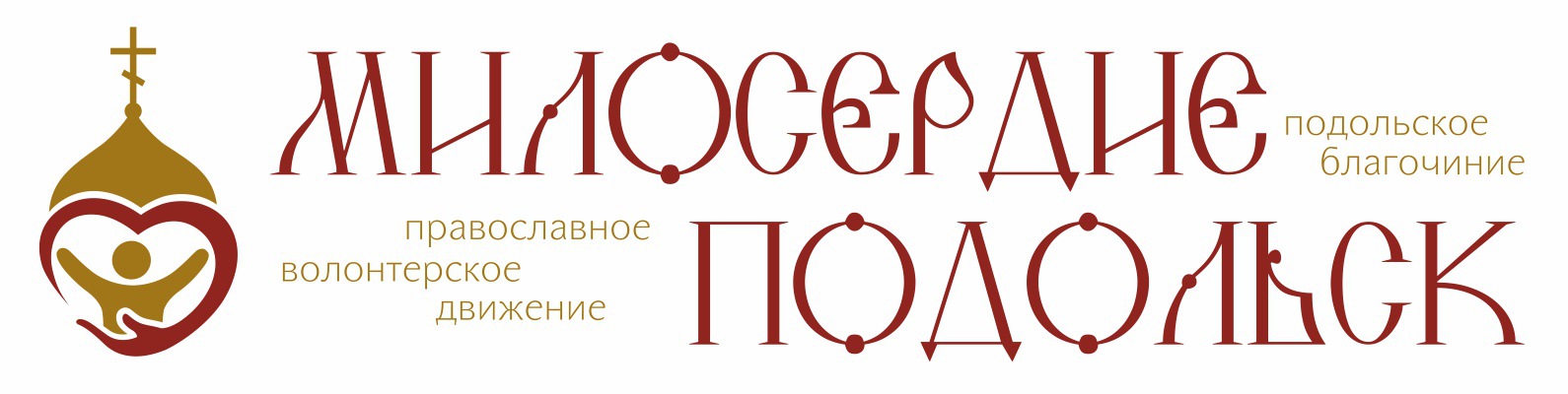 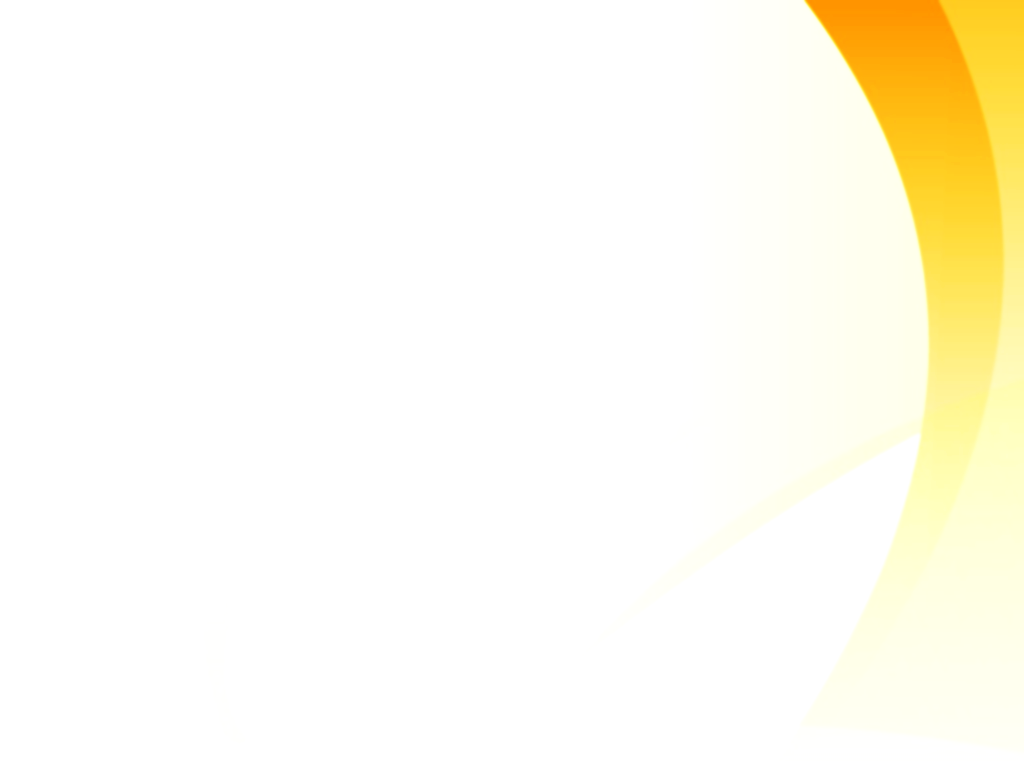 количество волонтёрских поездок
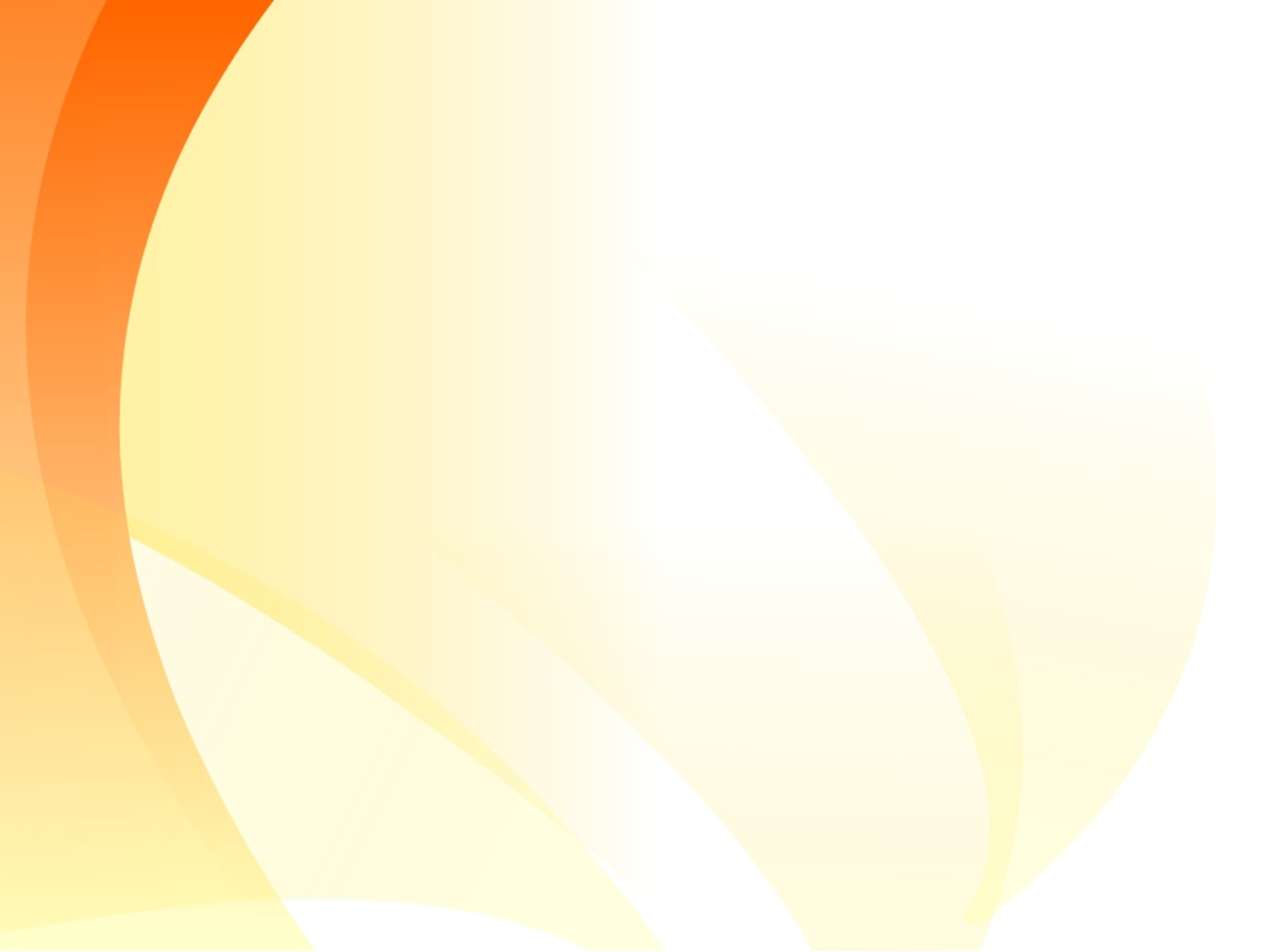 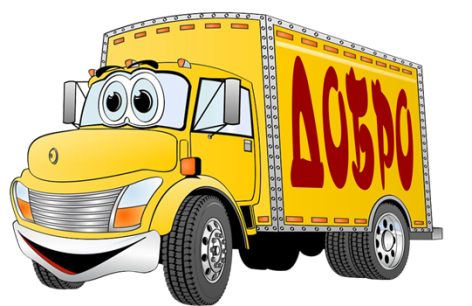 ПОМОЩЬ СЕМЬЯМ
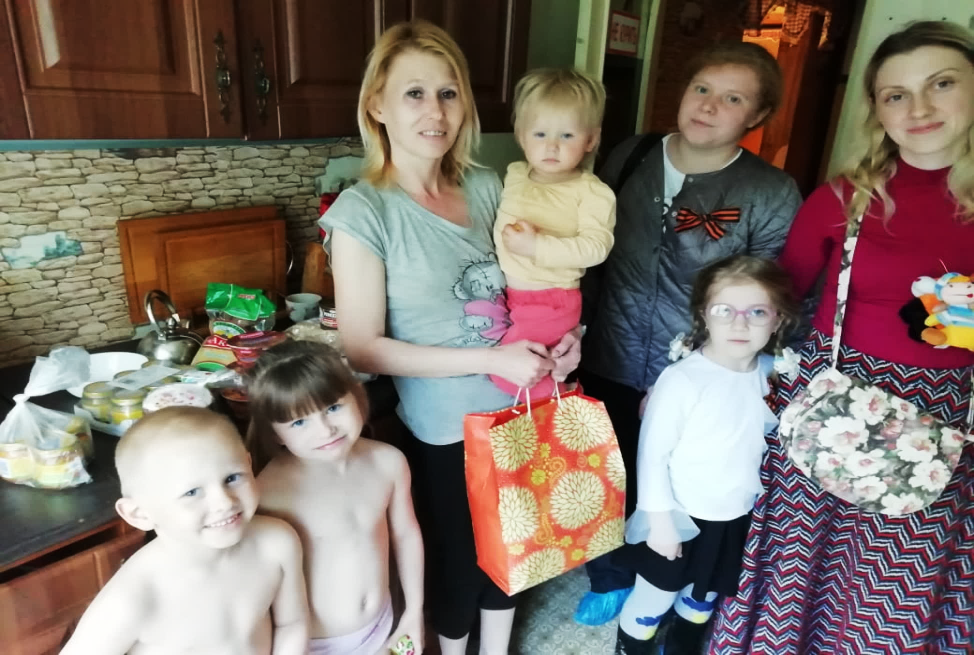 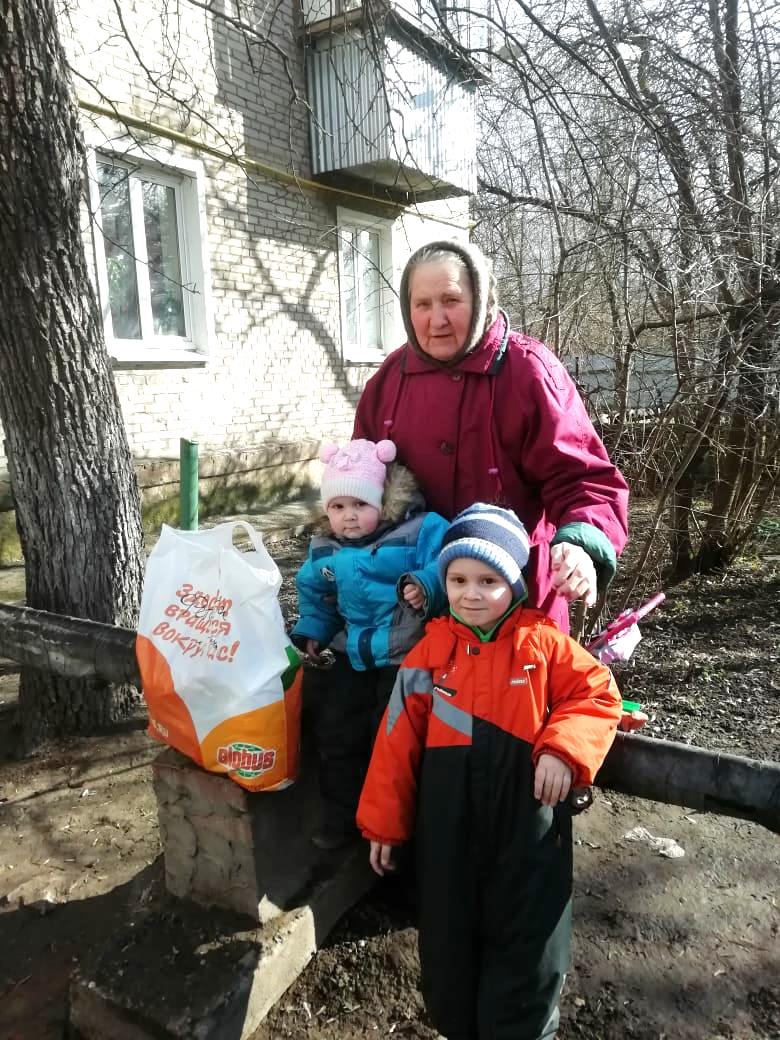 многодетным
малообеспеченным
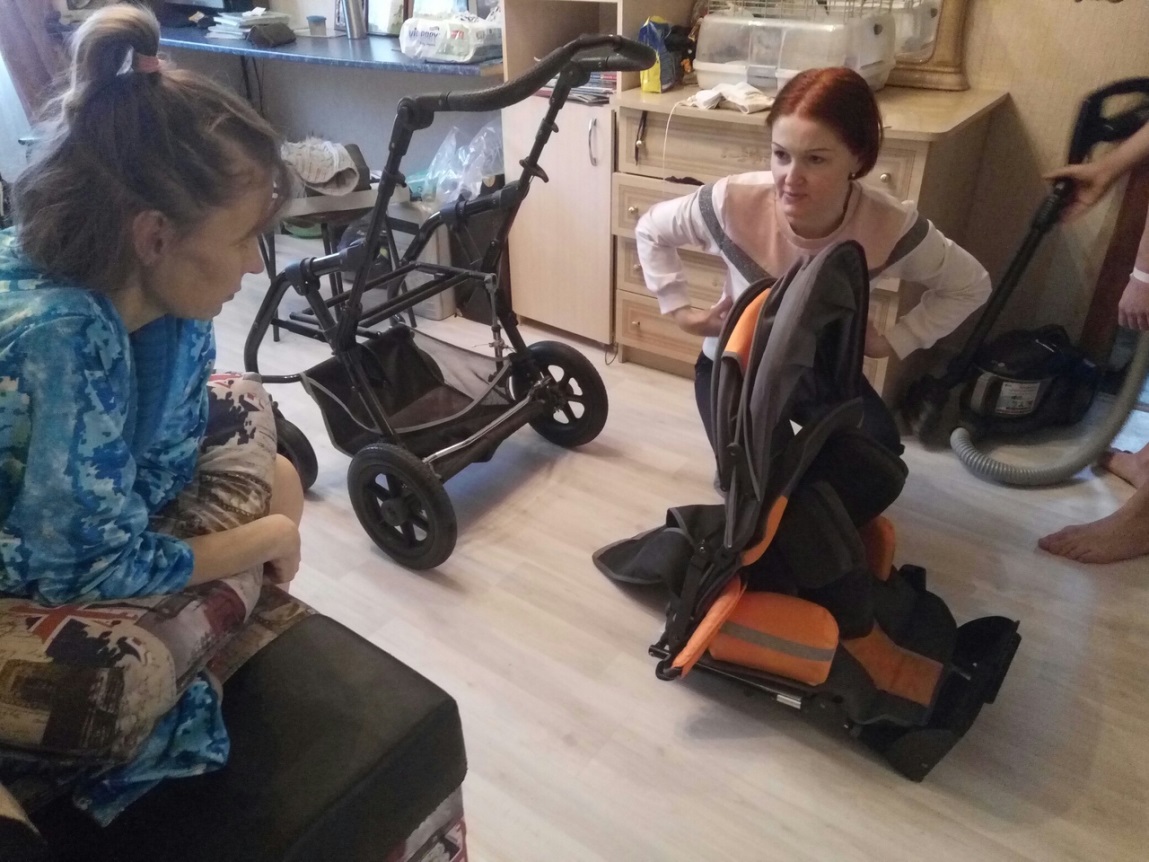 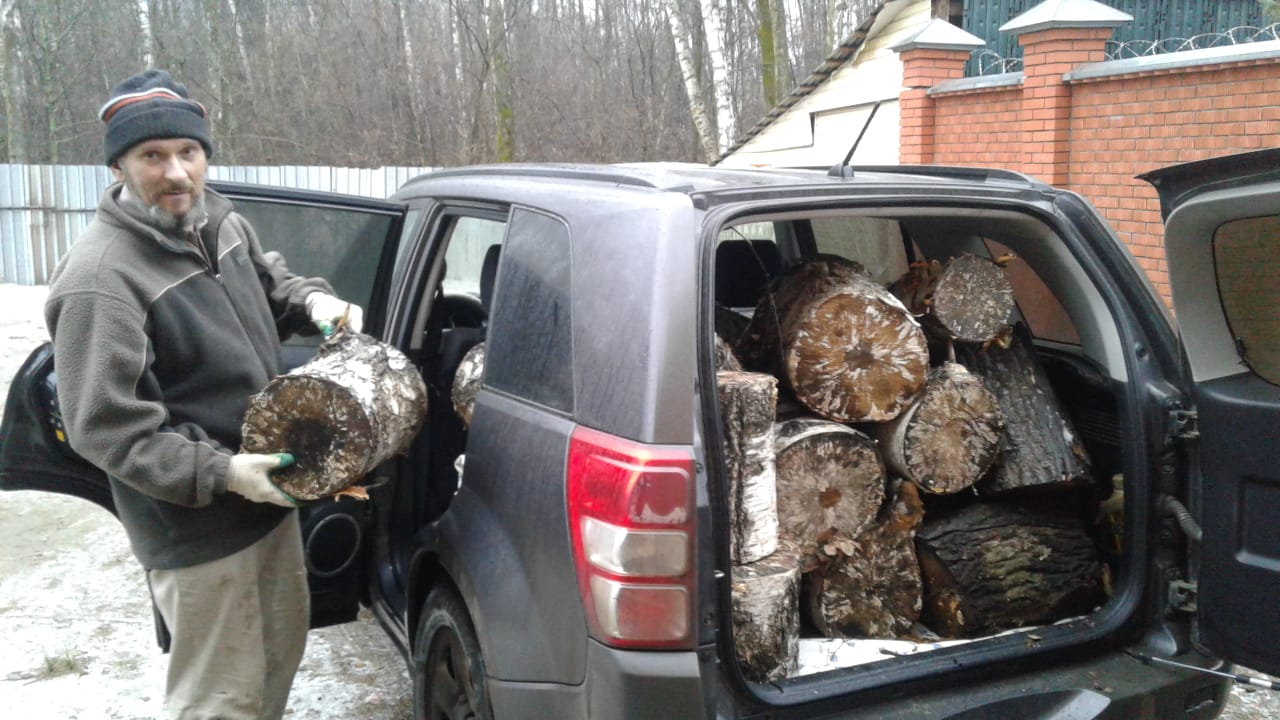 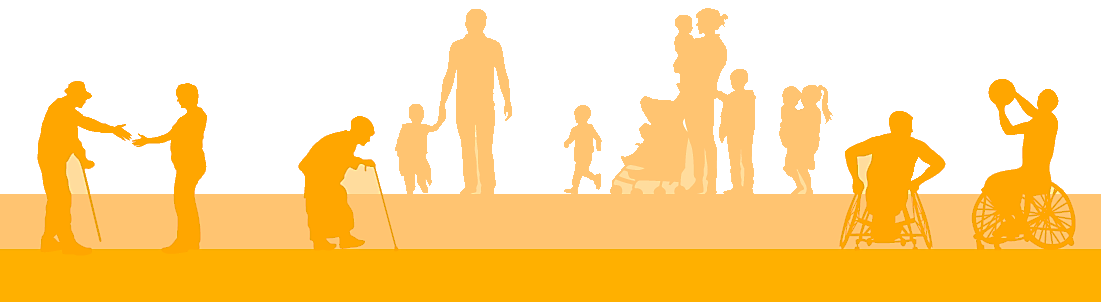 одиноким
в трудной жизненной 
ситуации
многодетным
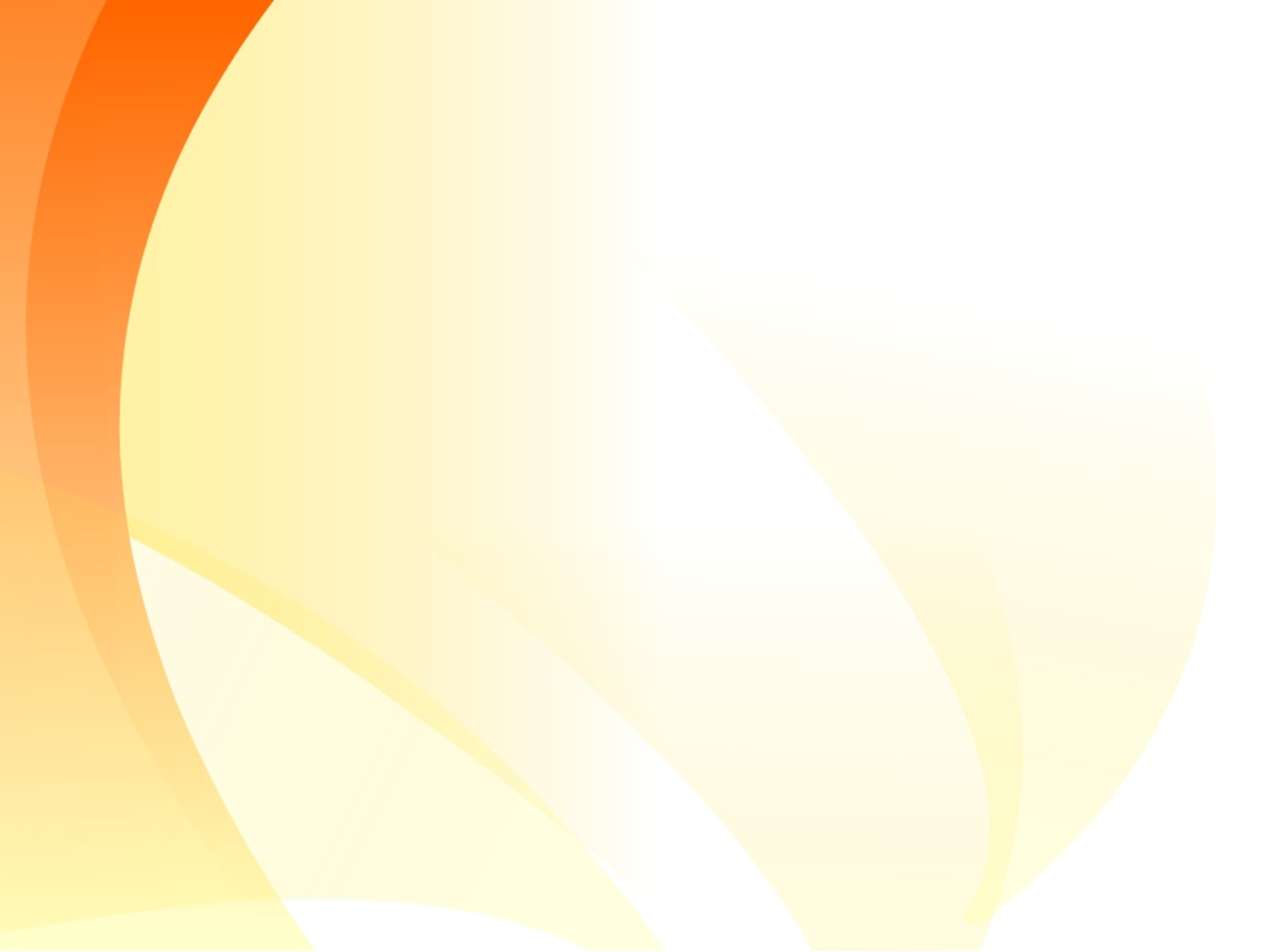 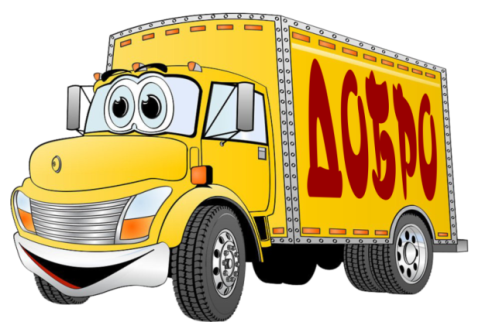 ПОМОЩЬ ПОЖИЛЫМ
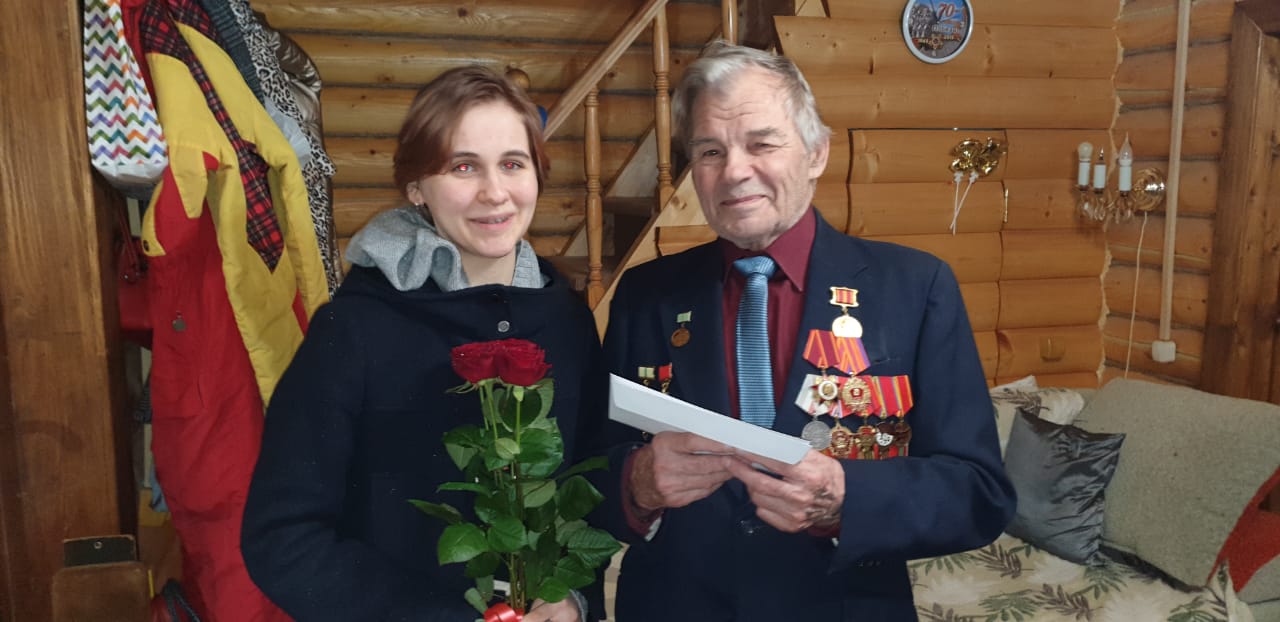 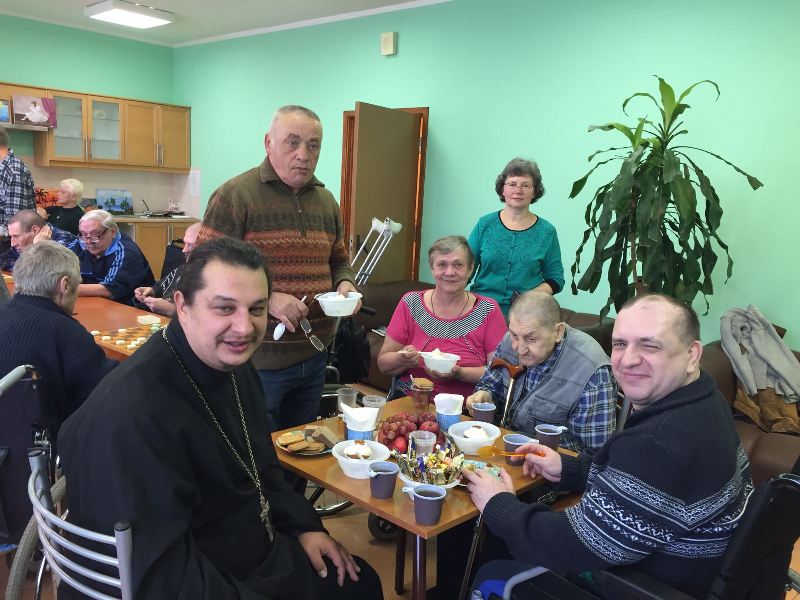 П
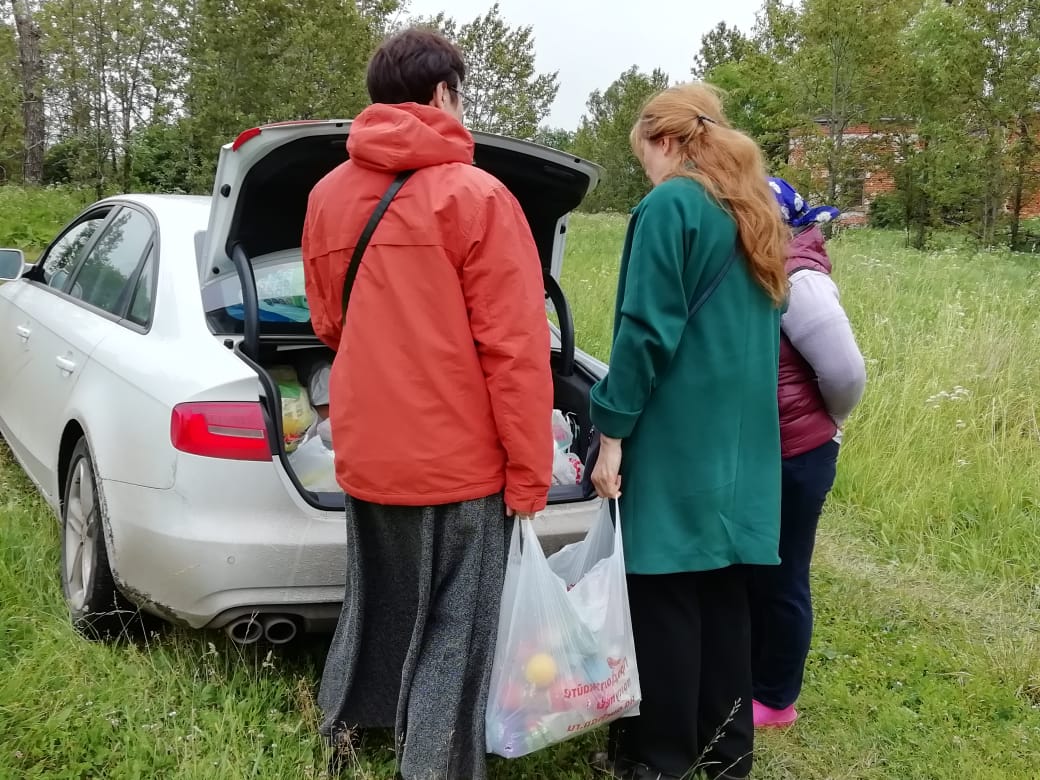 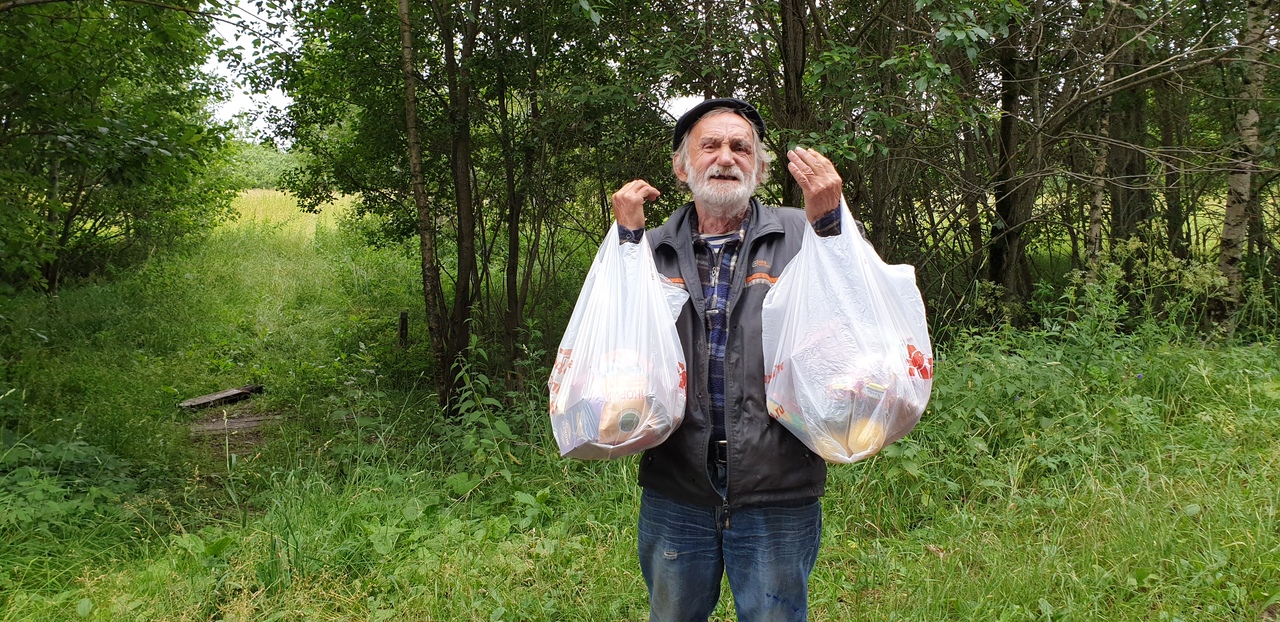 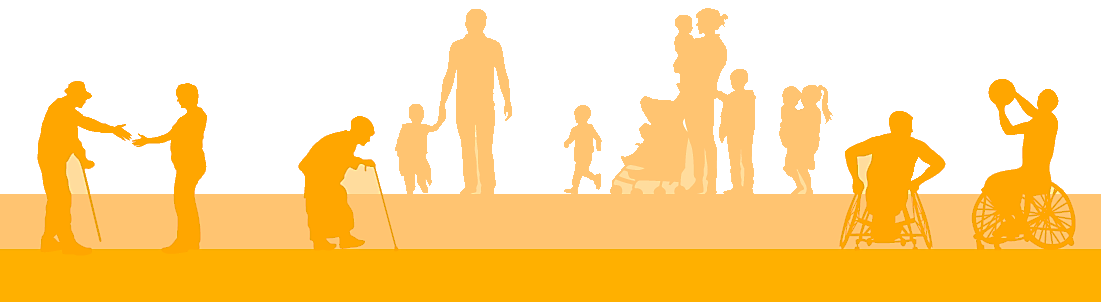 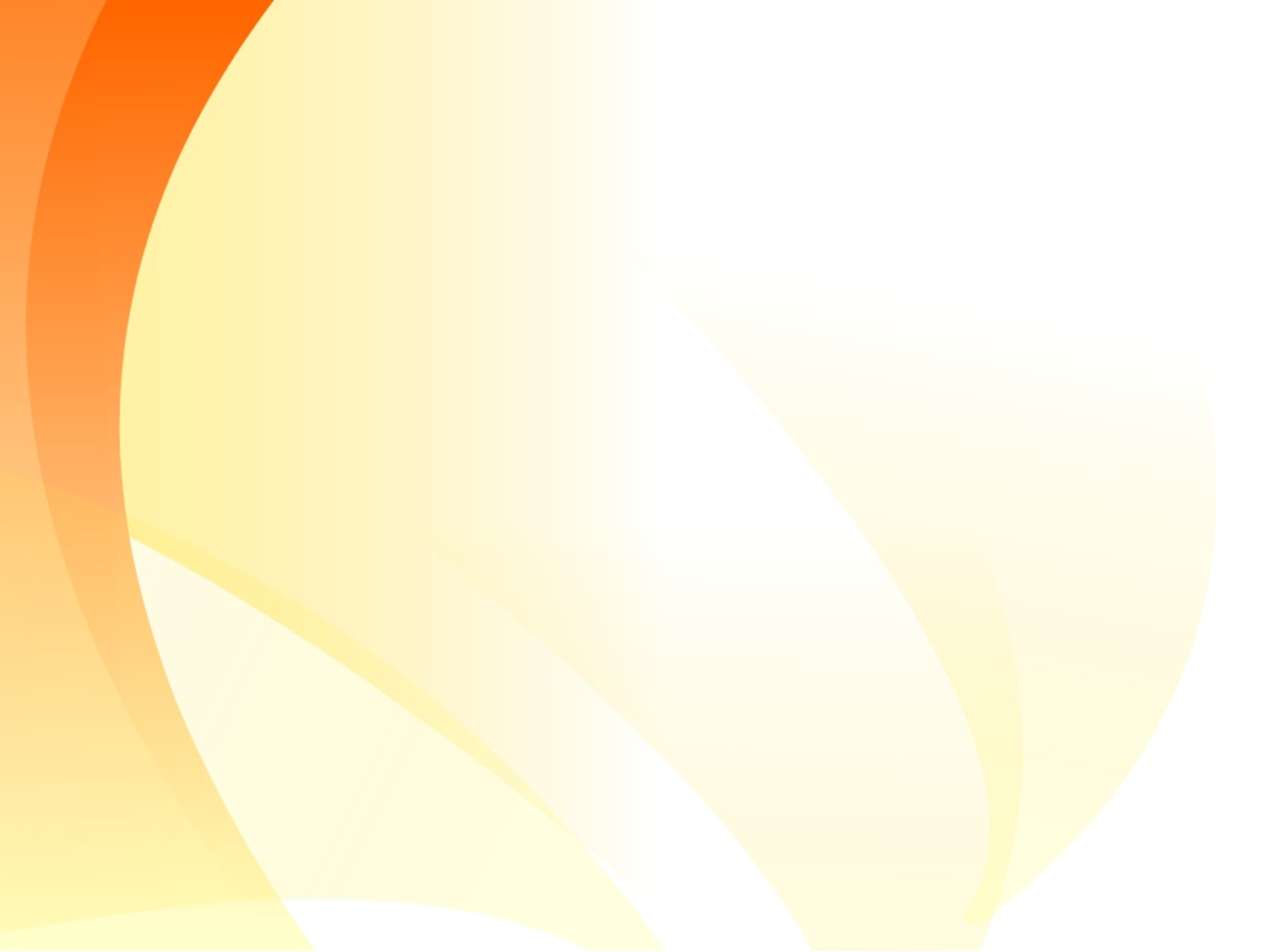 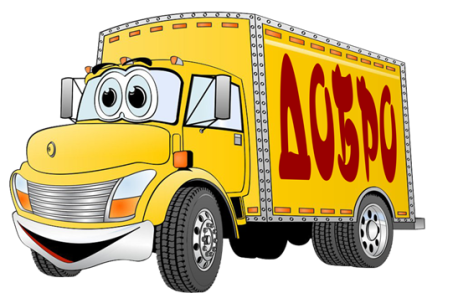 ПОМОЩЬ ДЕТЯМ
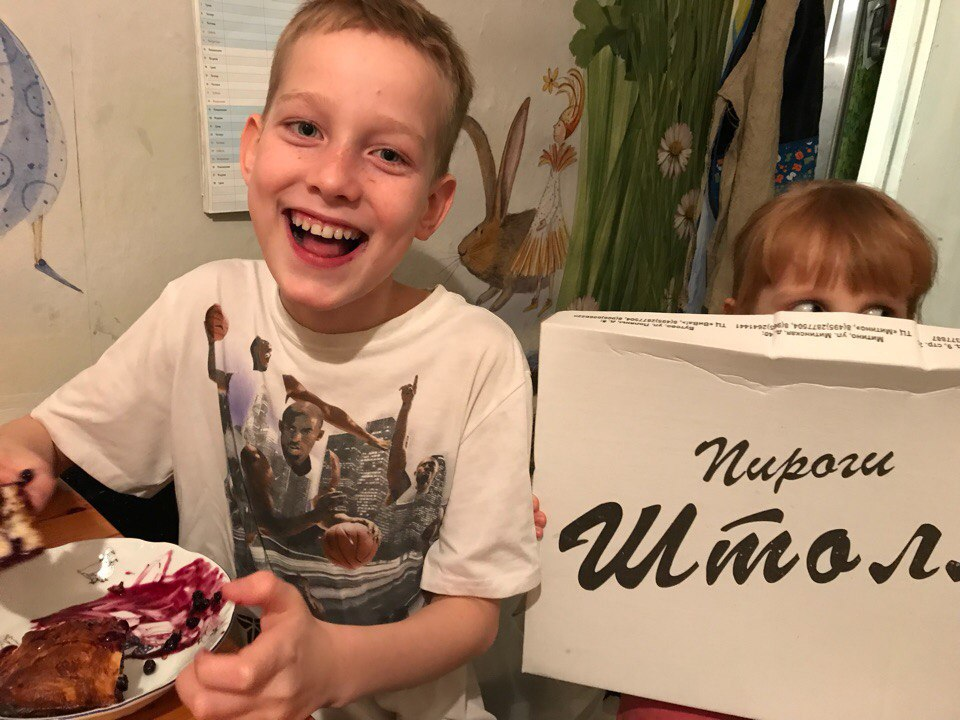 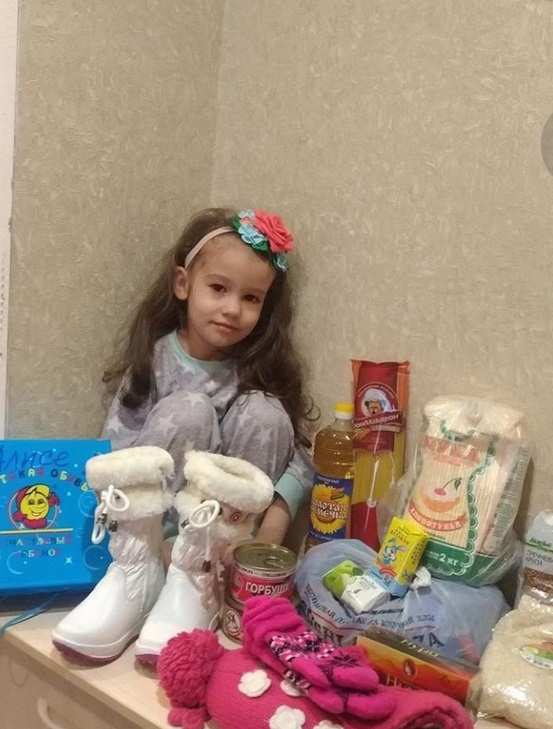 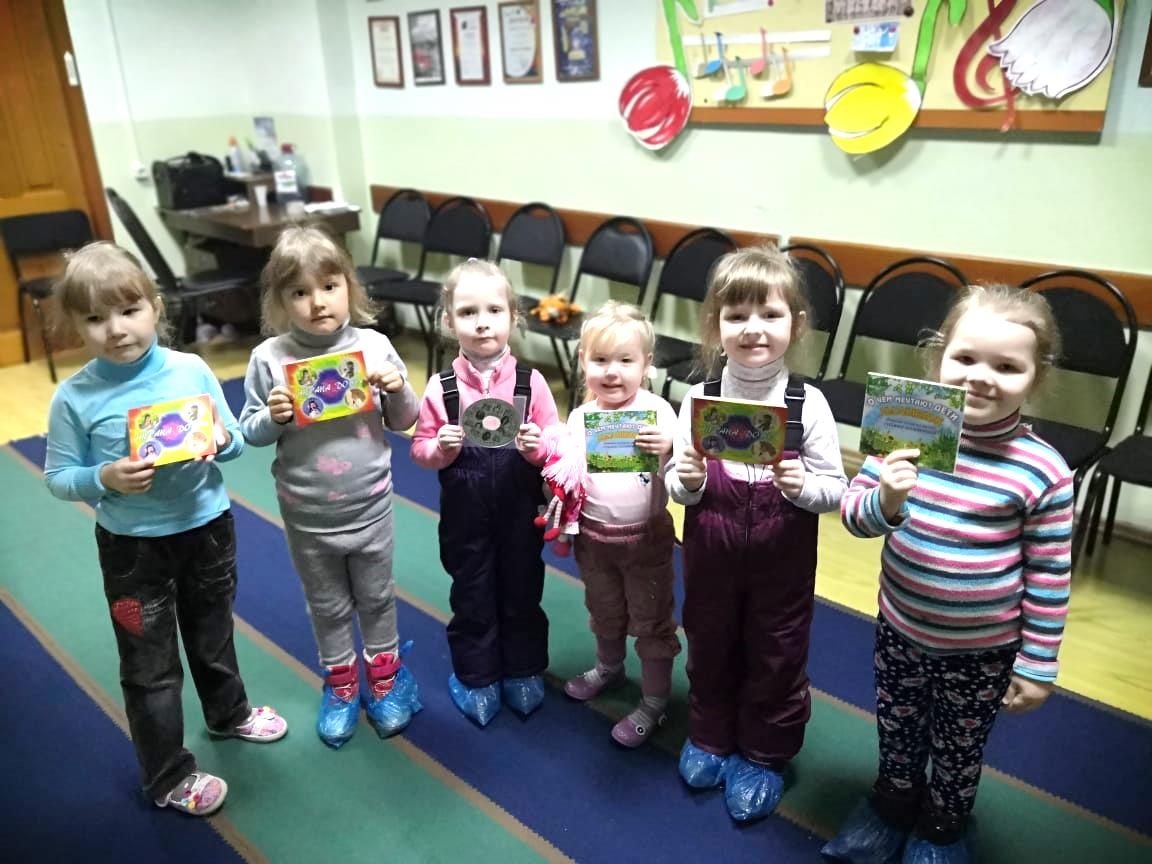 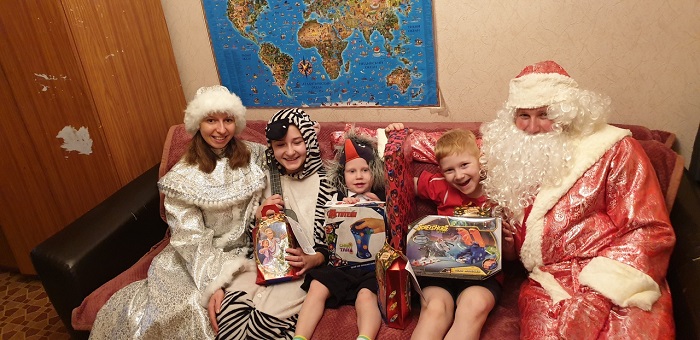 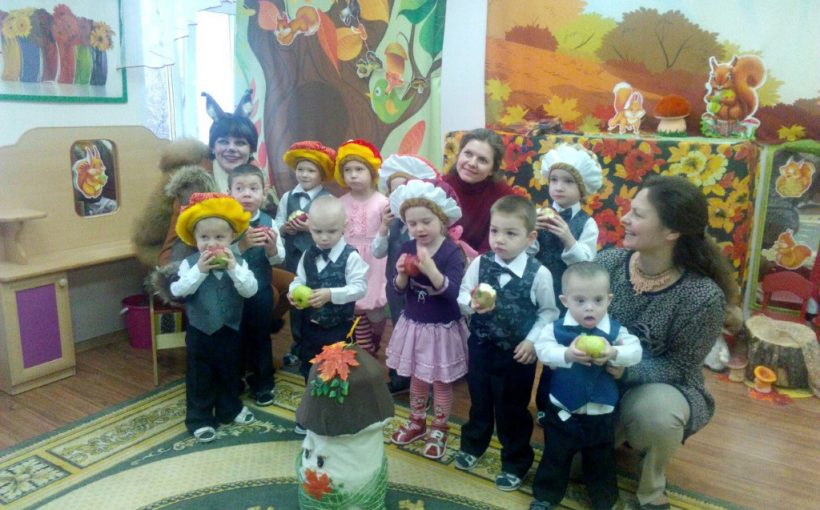 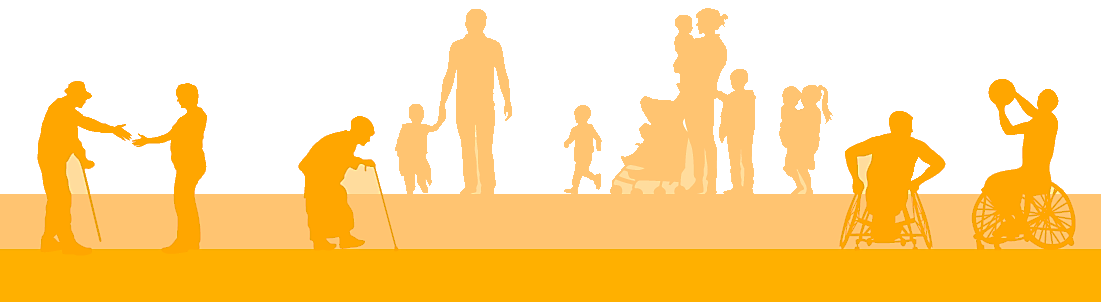 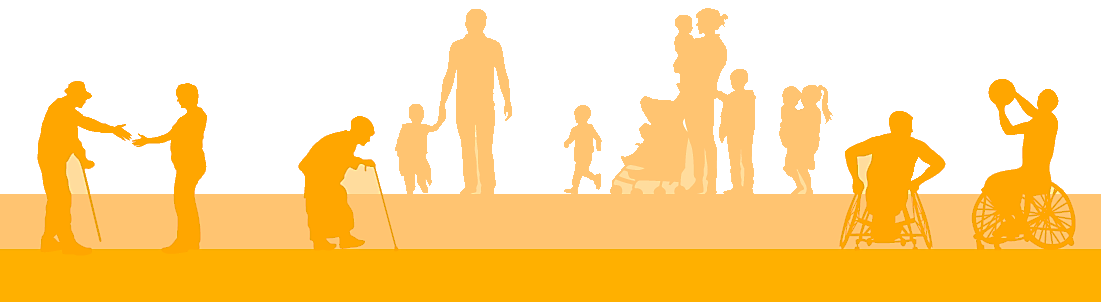 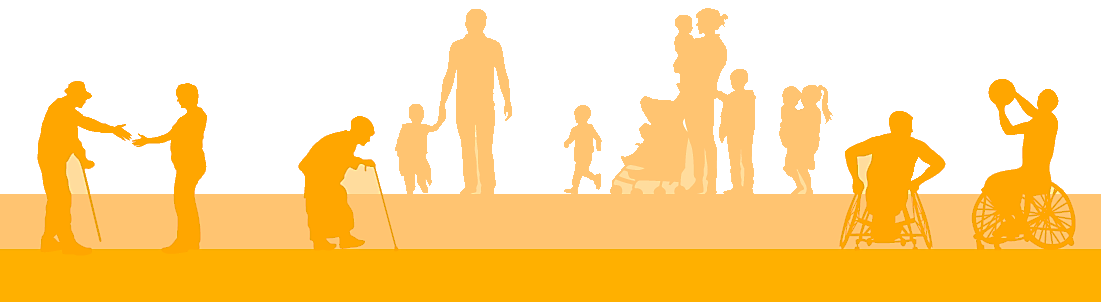 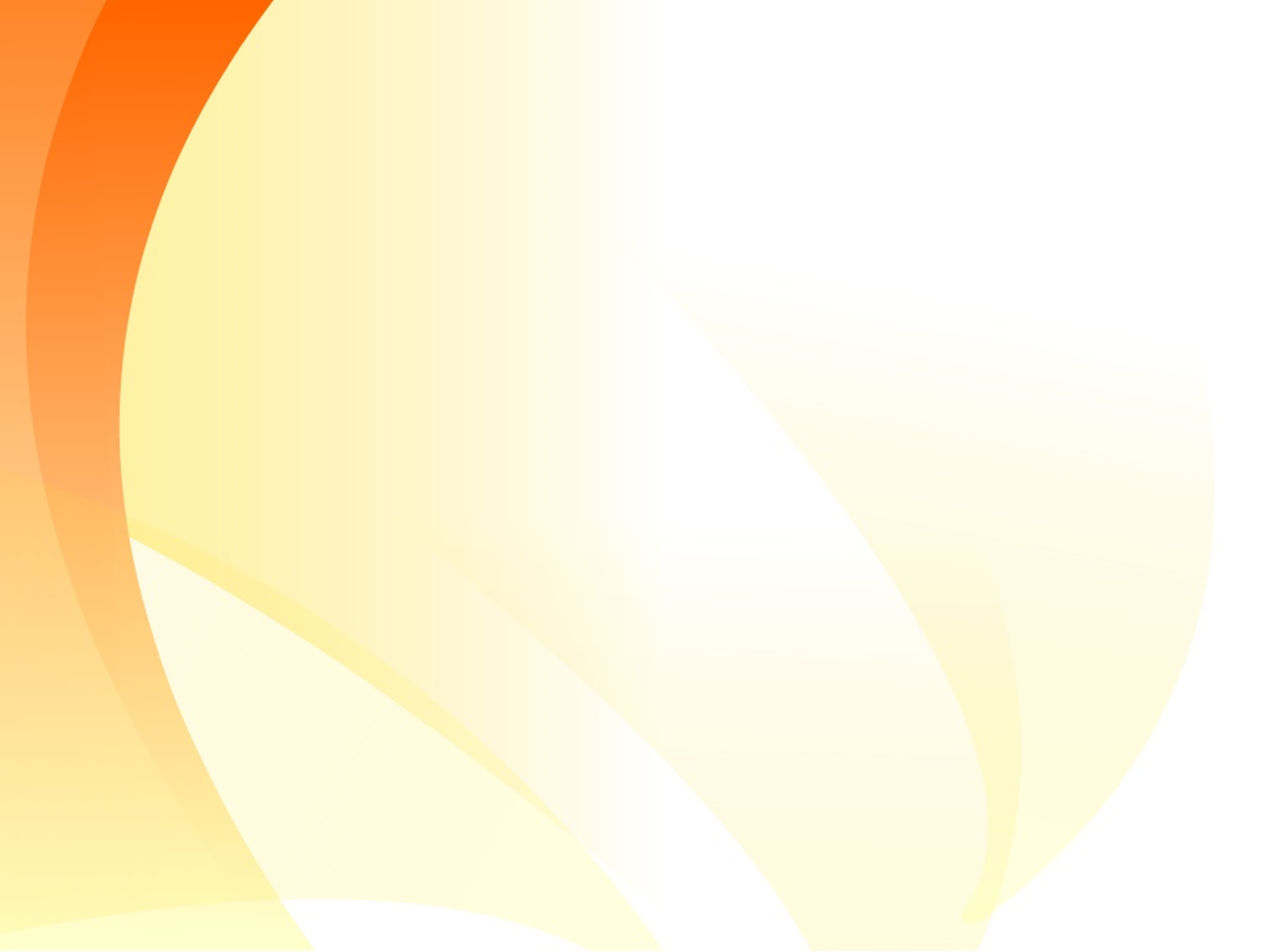 ПОМОЩЬ БЕЗДОМНЫМ
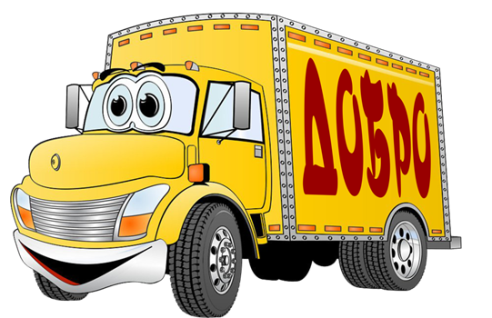 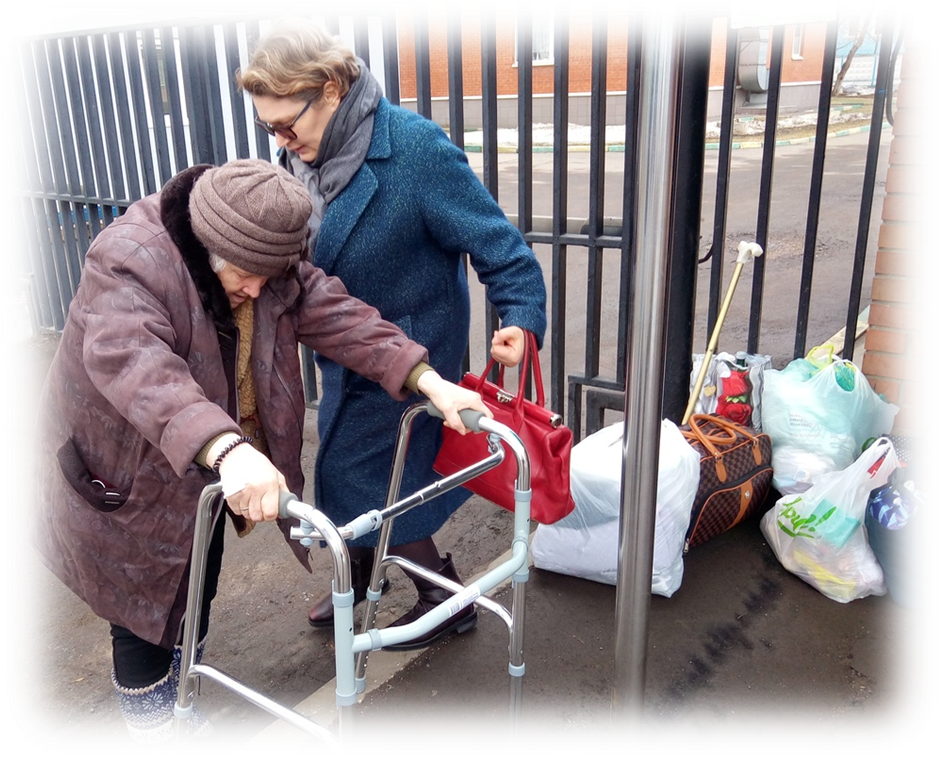 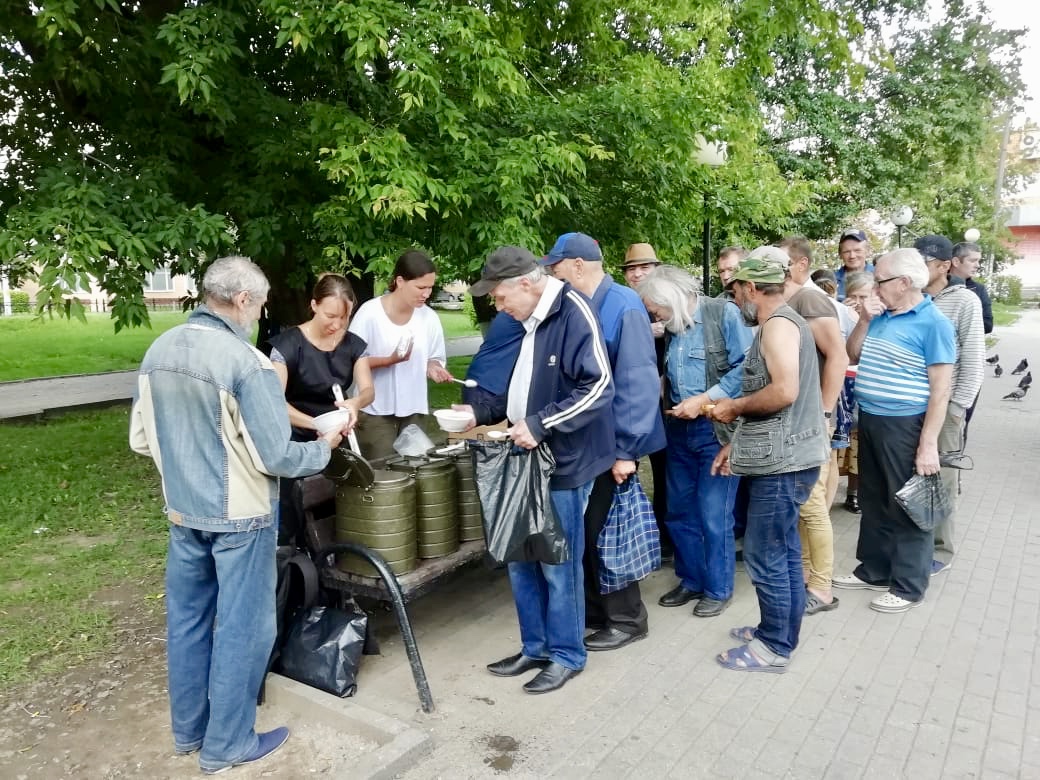 кормление
транспортировка
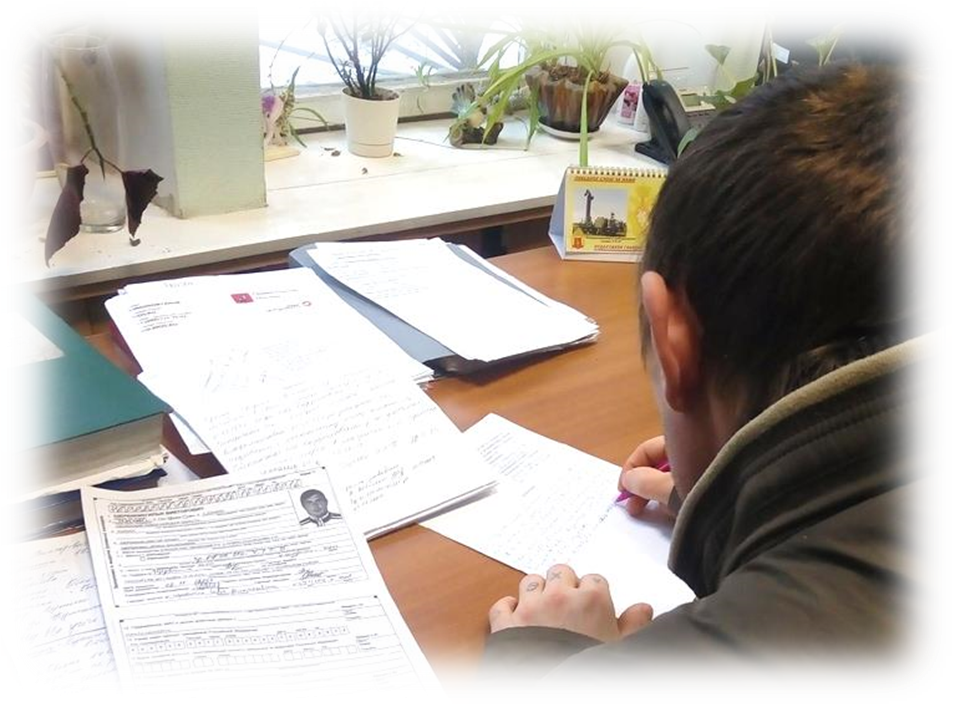 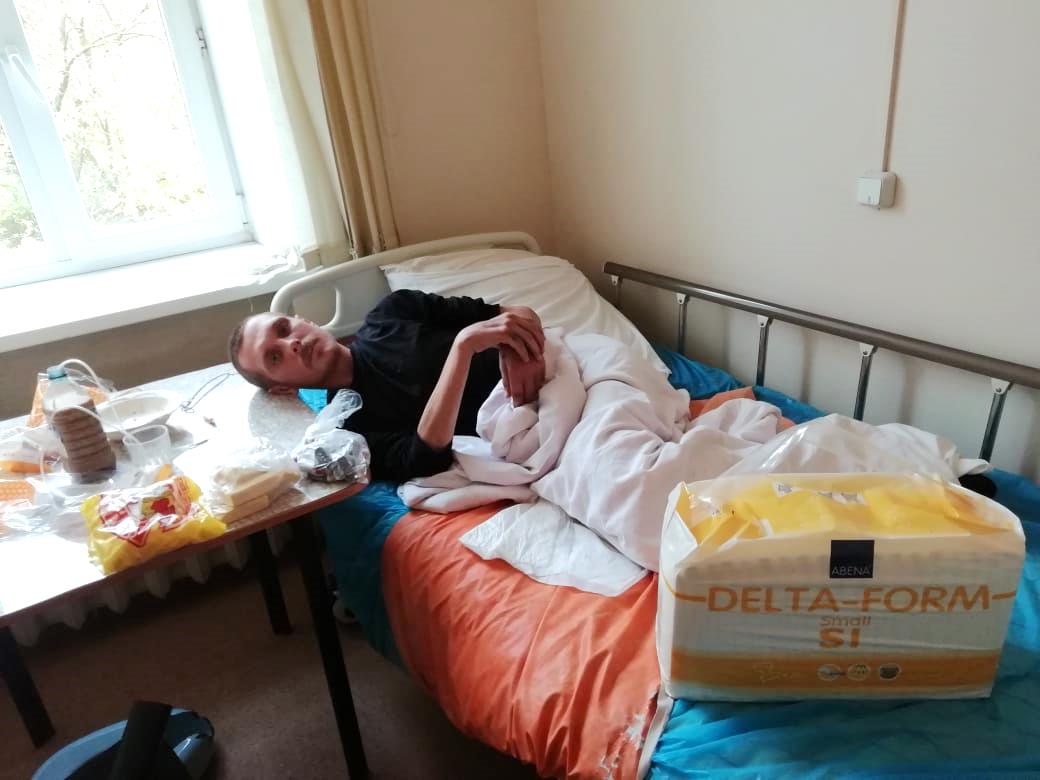 лечение
восстановление 
документов
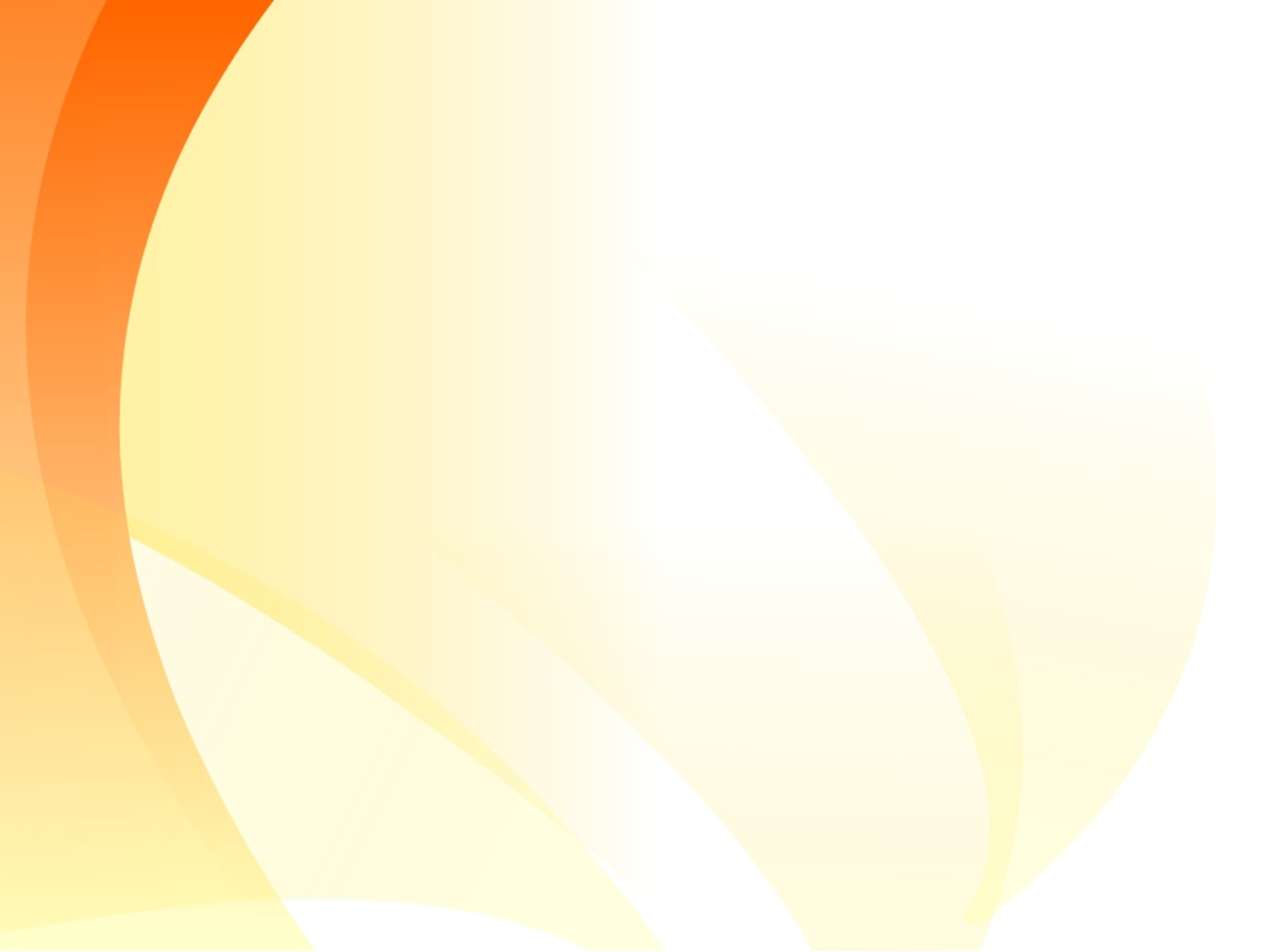 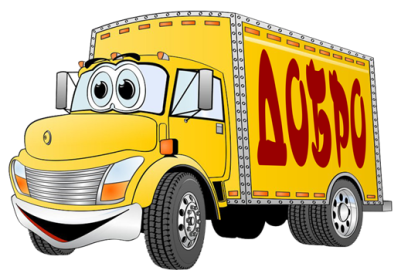 ПОМОЩЬ РЕГИОНАМ
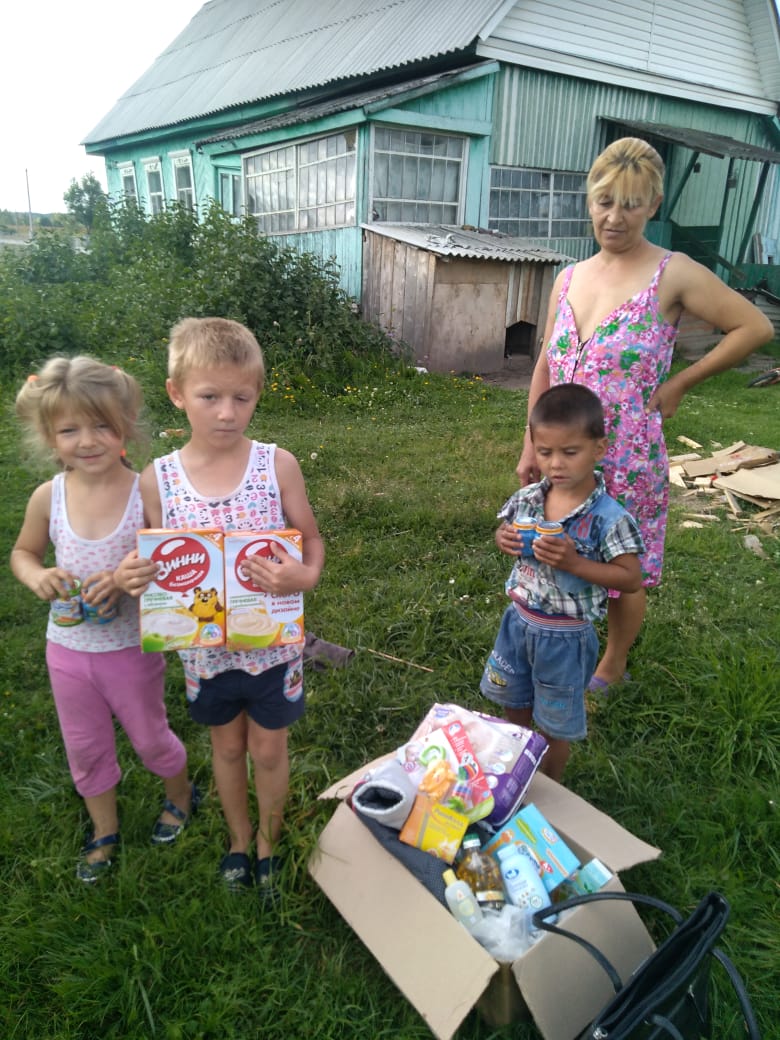 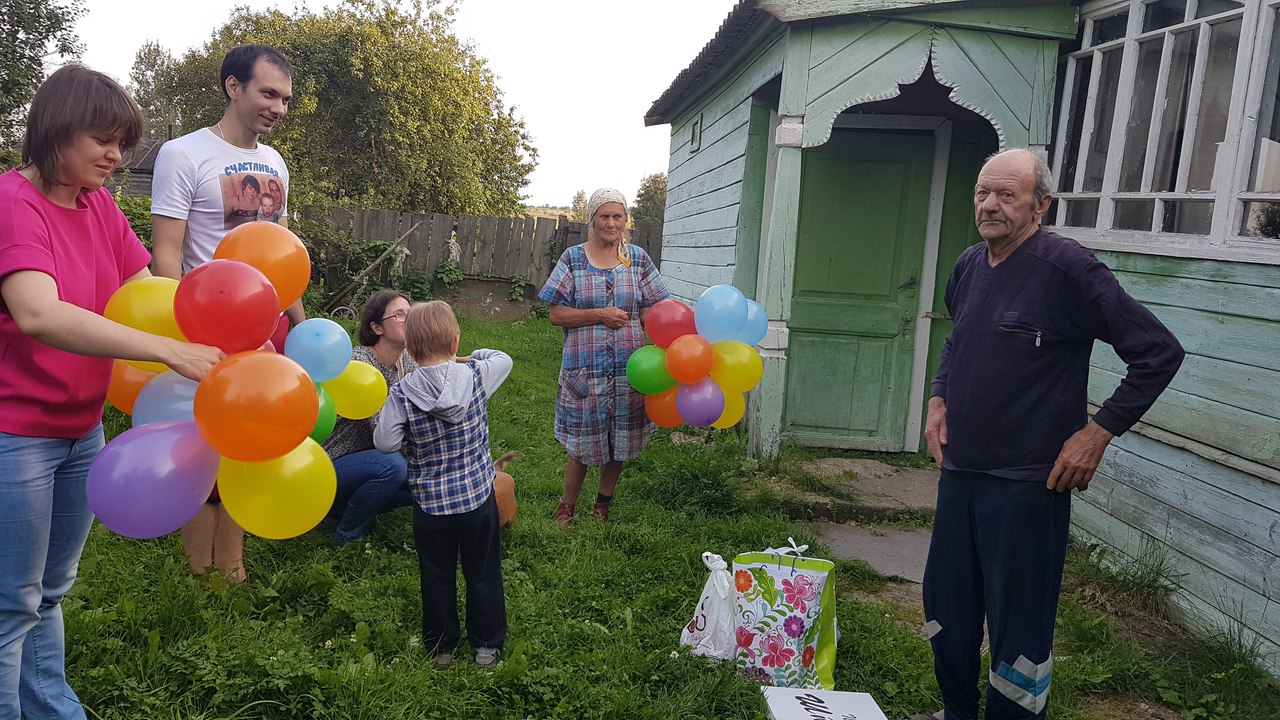 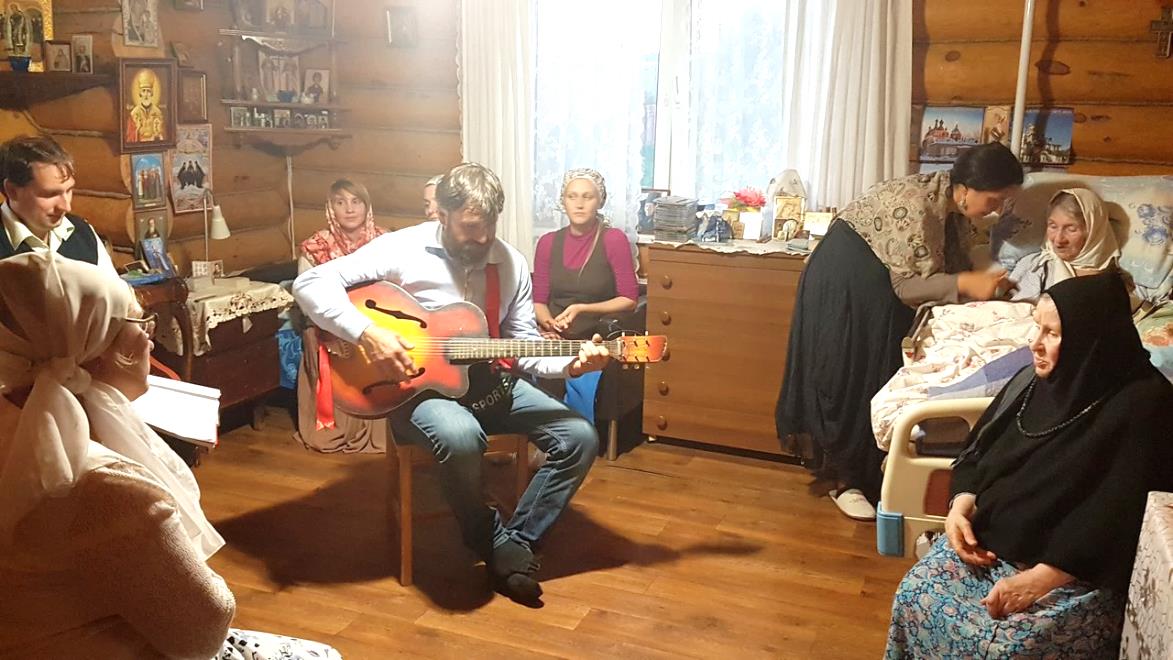 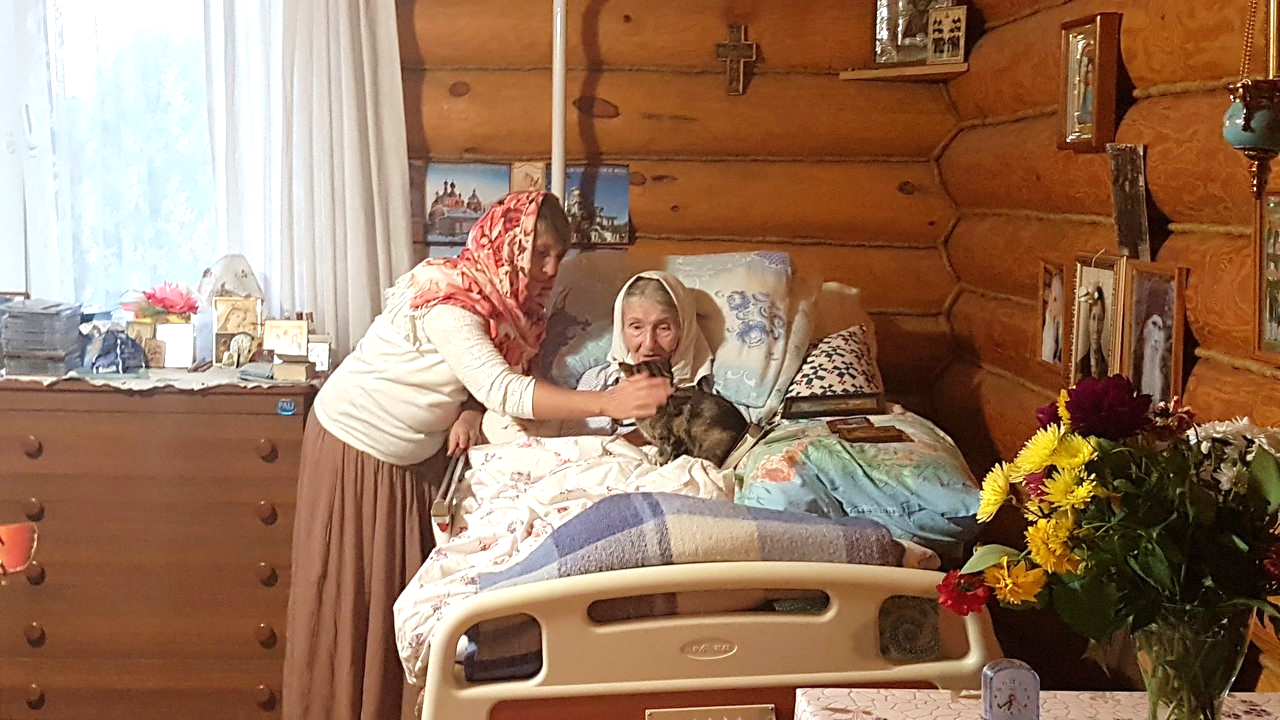 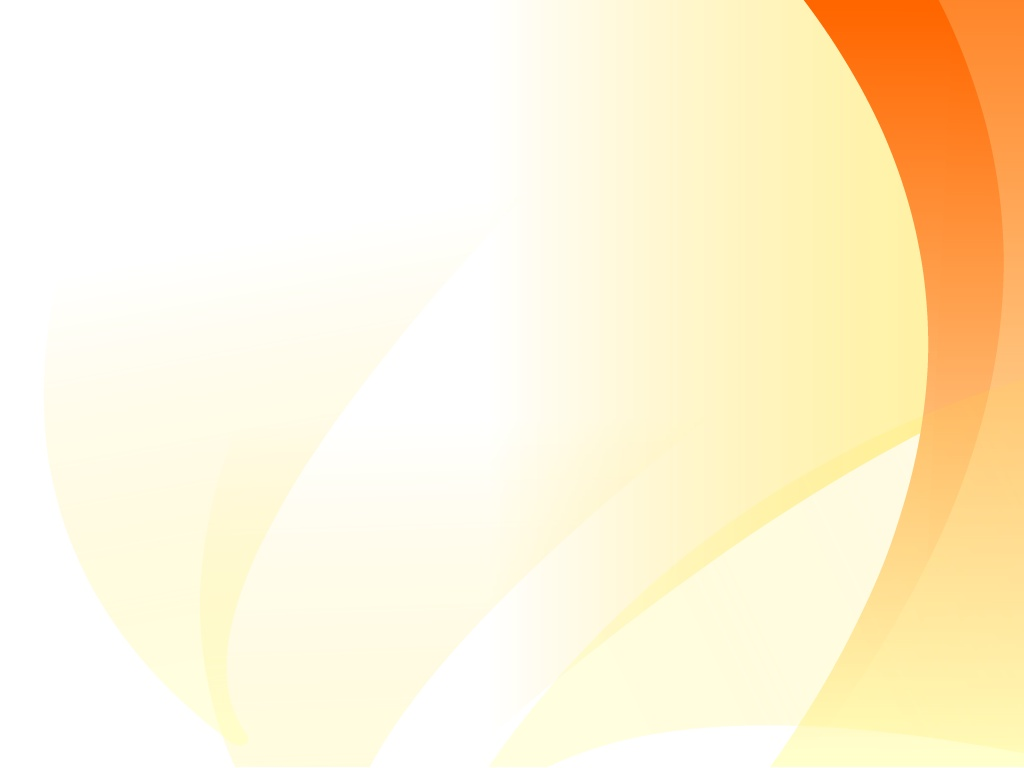 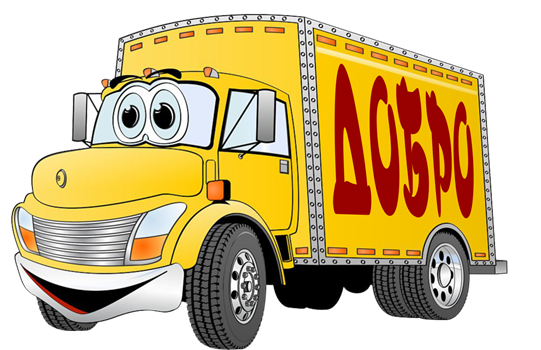 ПОМОЩЬ ОРГАНИЗАЦИЯМ
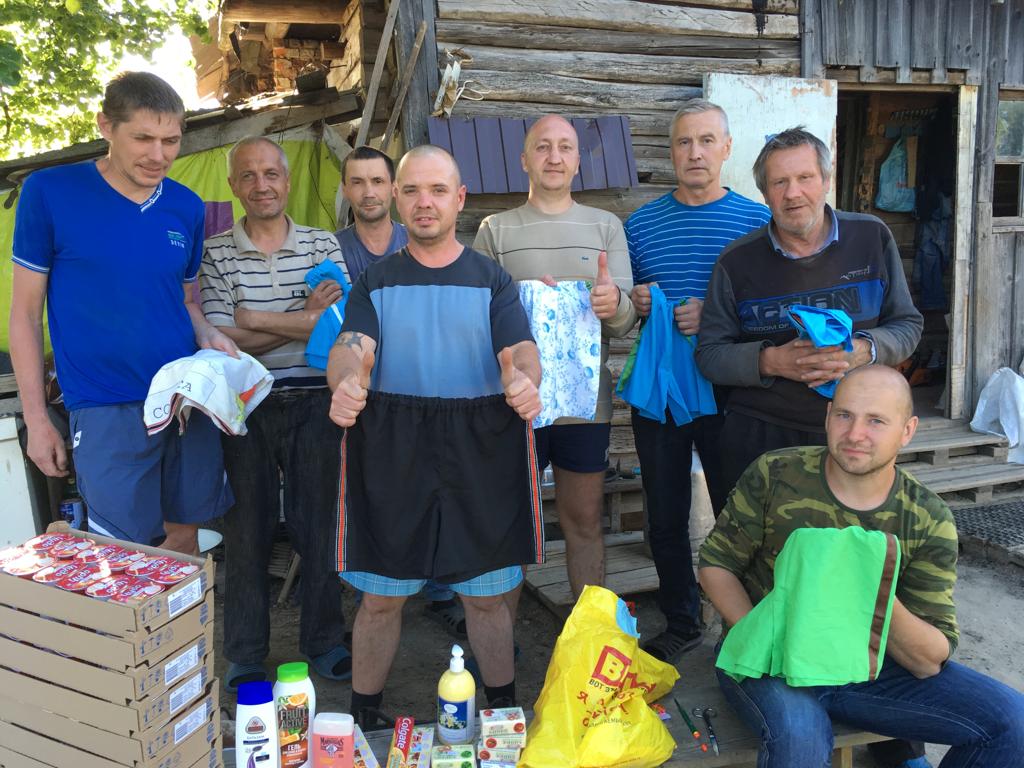 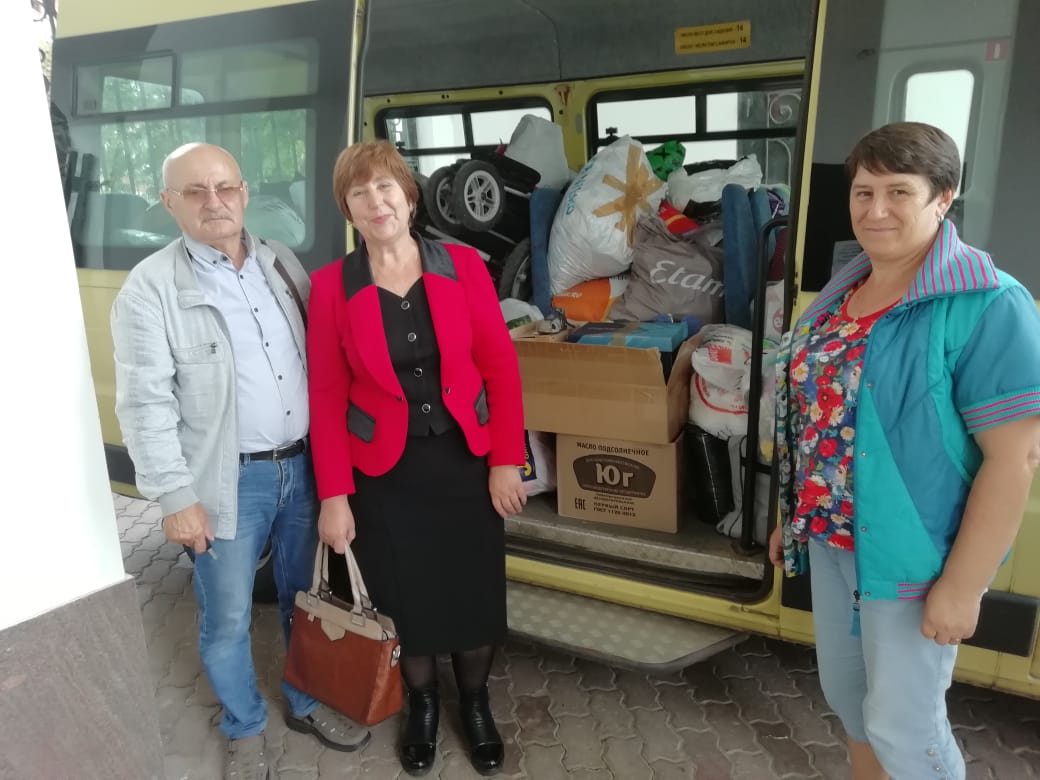 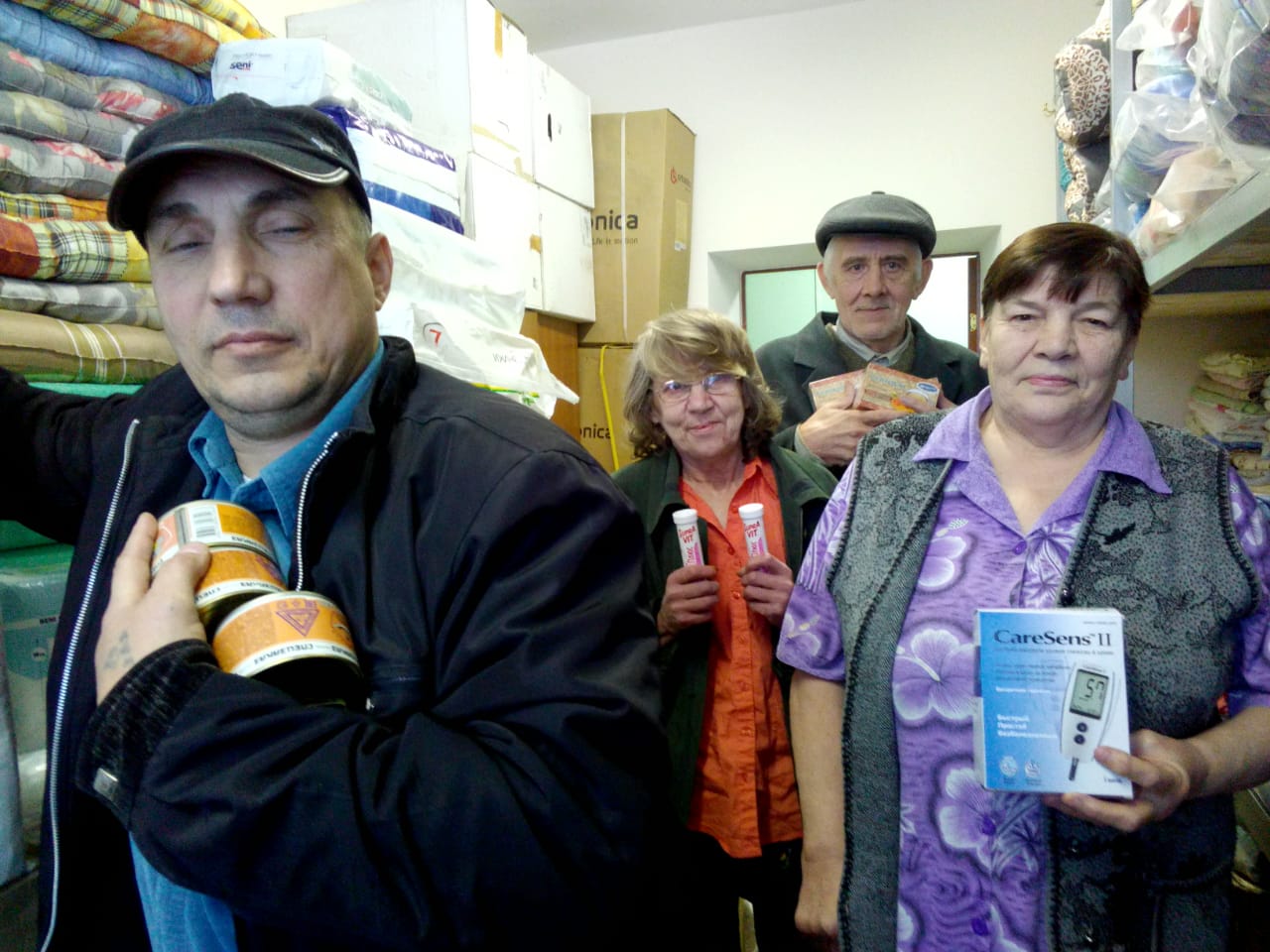 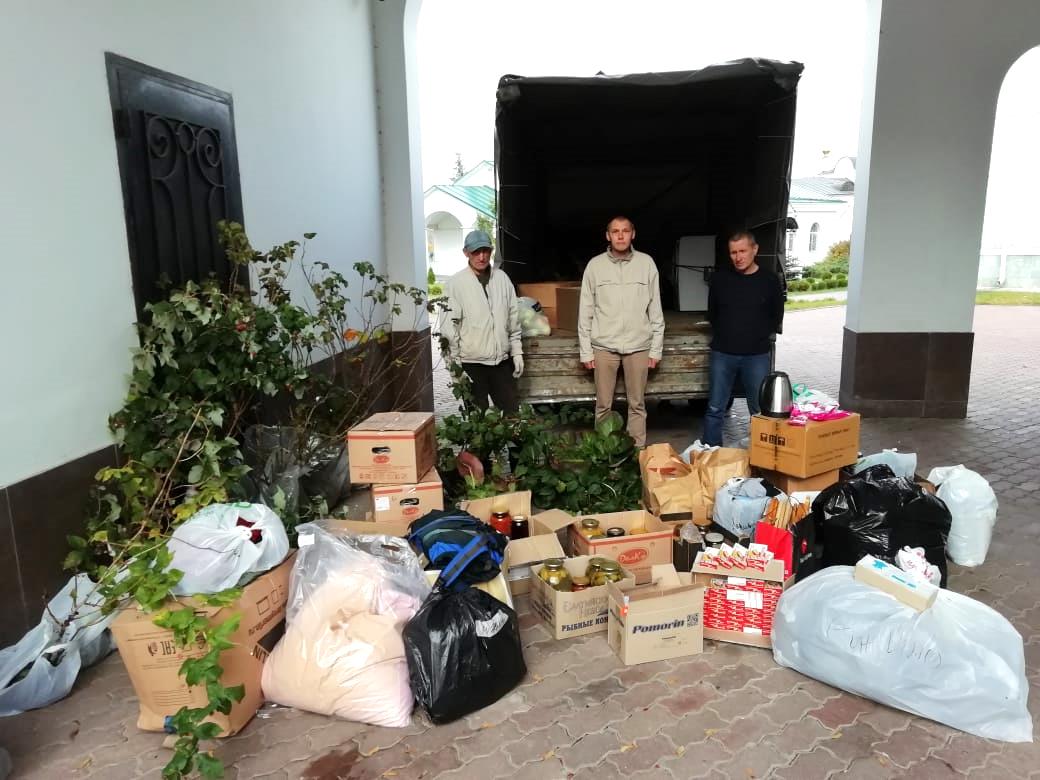 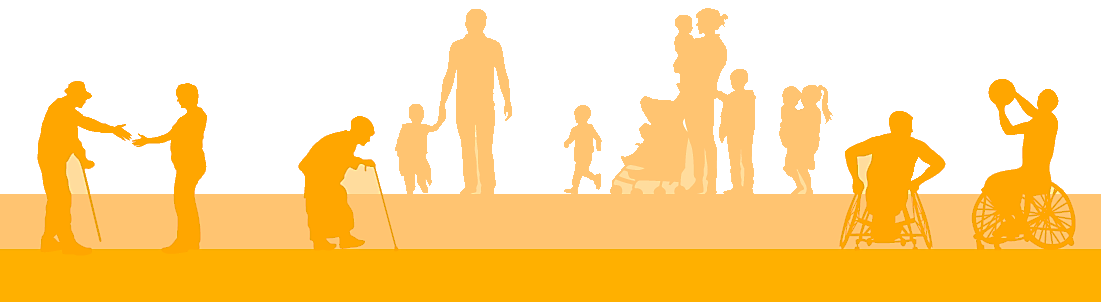 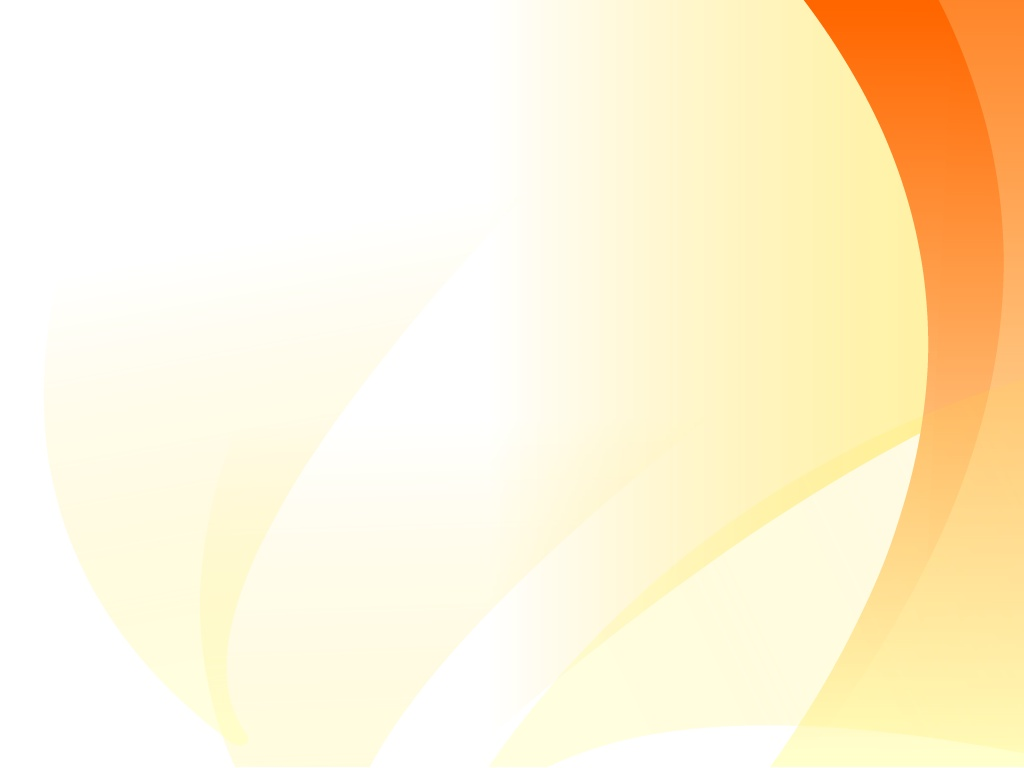 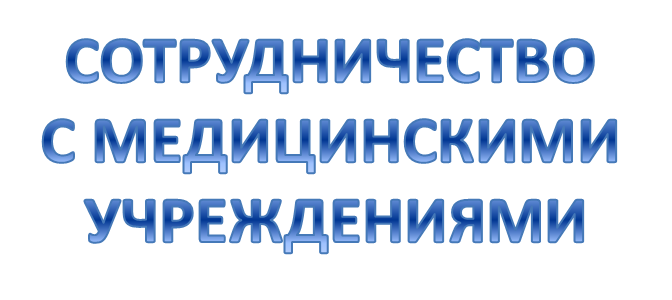 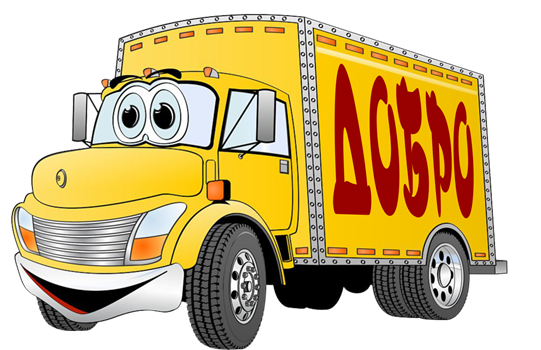 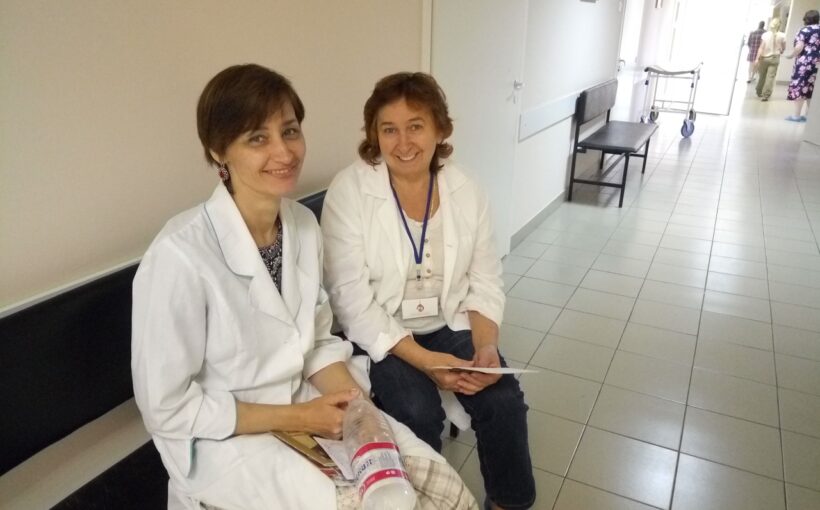 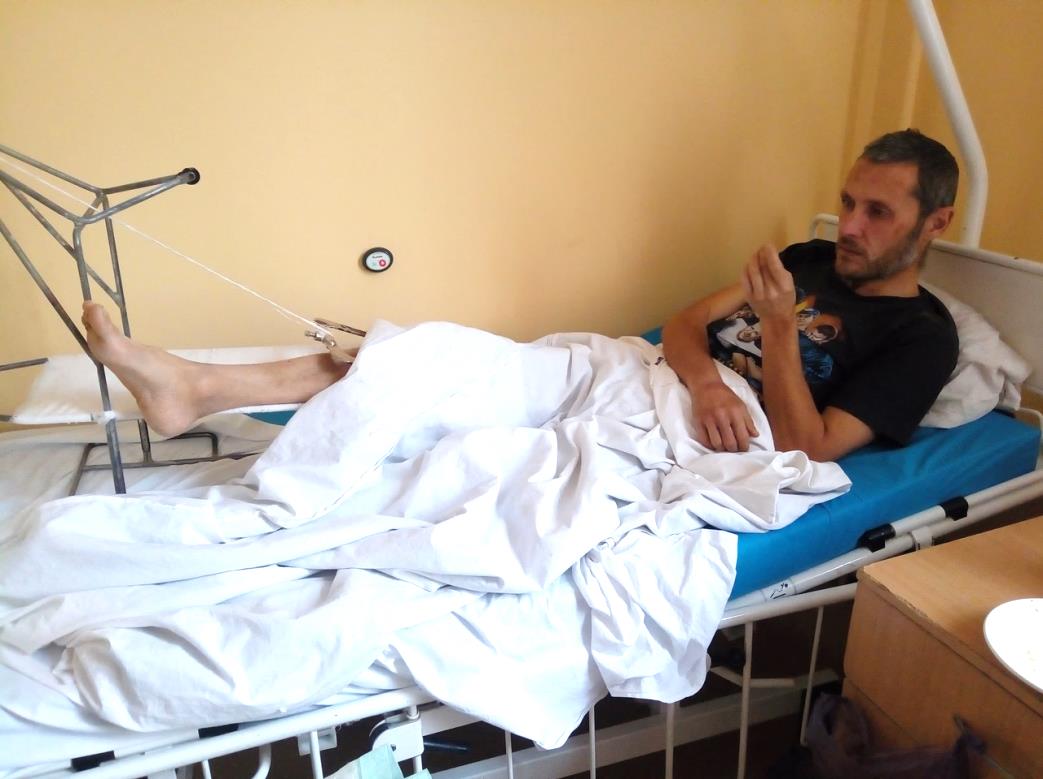 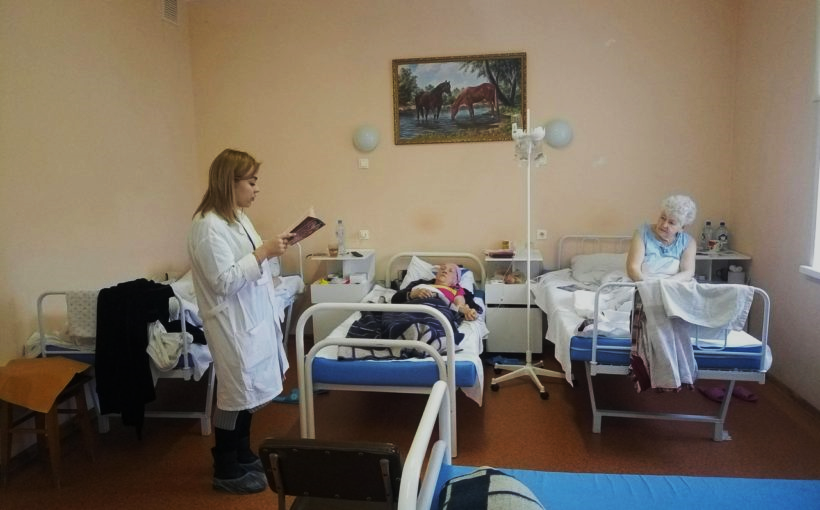 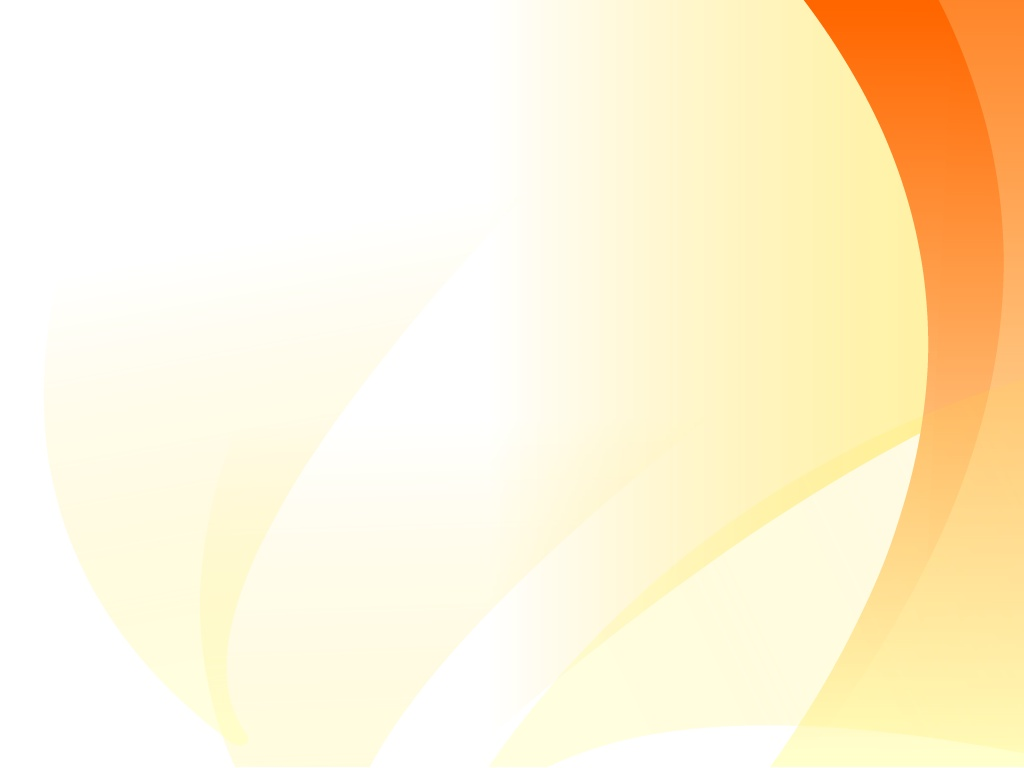 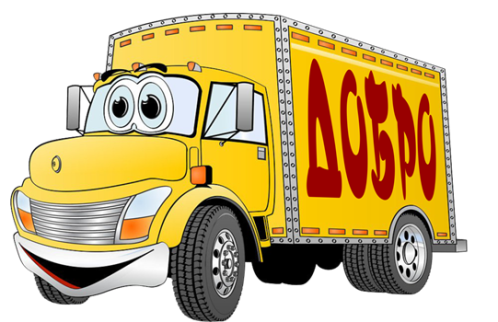 ПОМОЩЬ ИНВАЛИДАМ
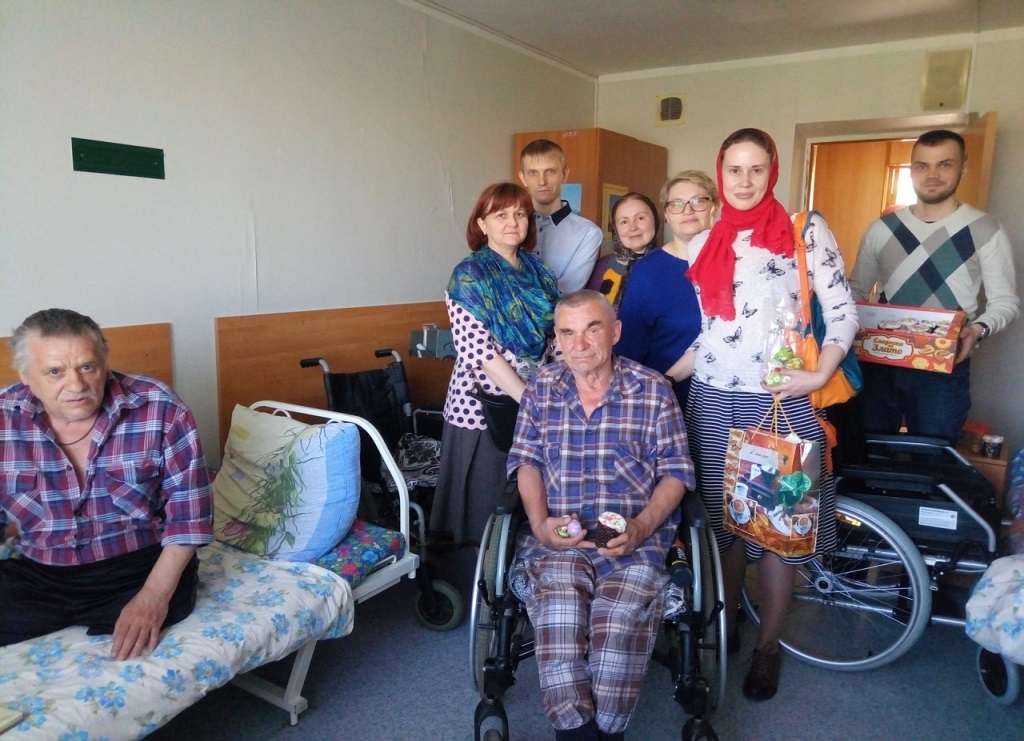 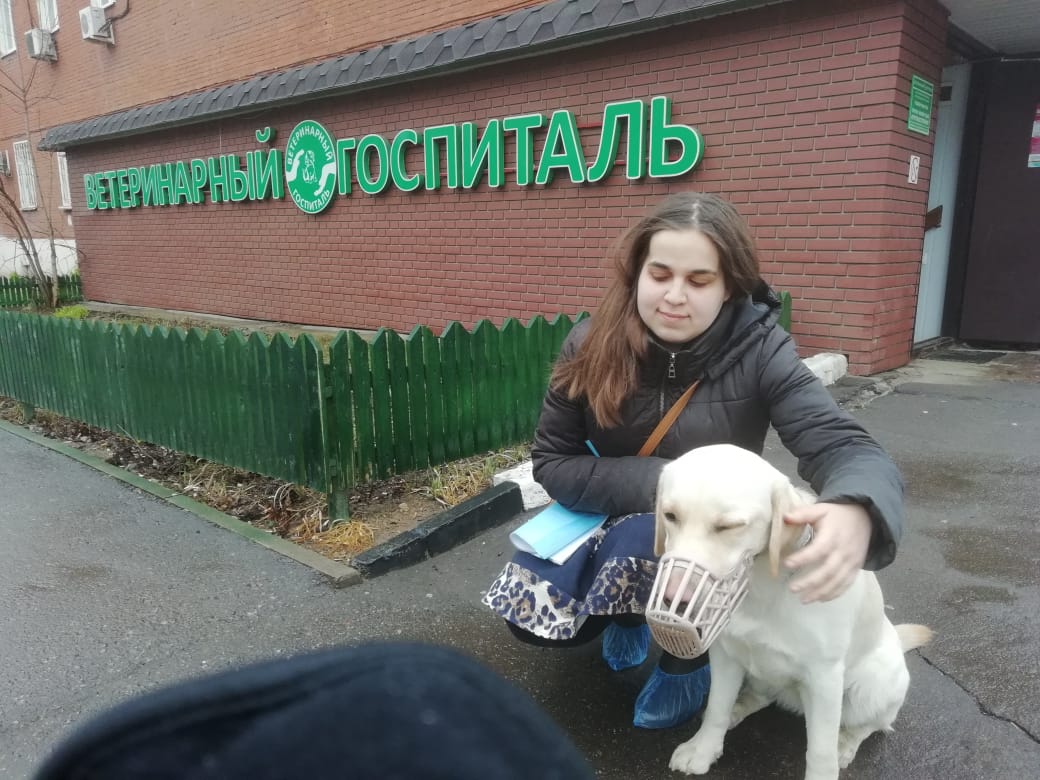 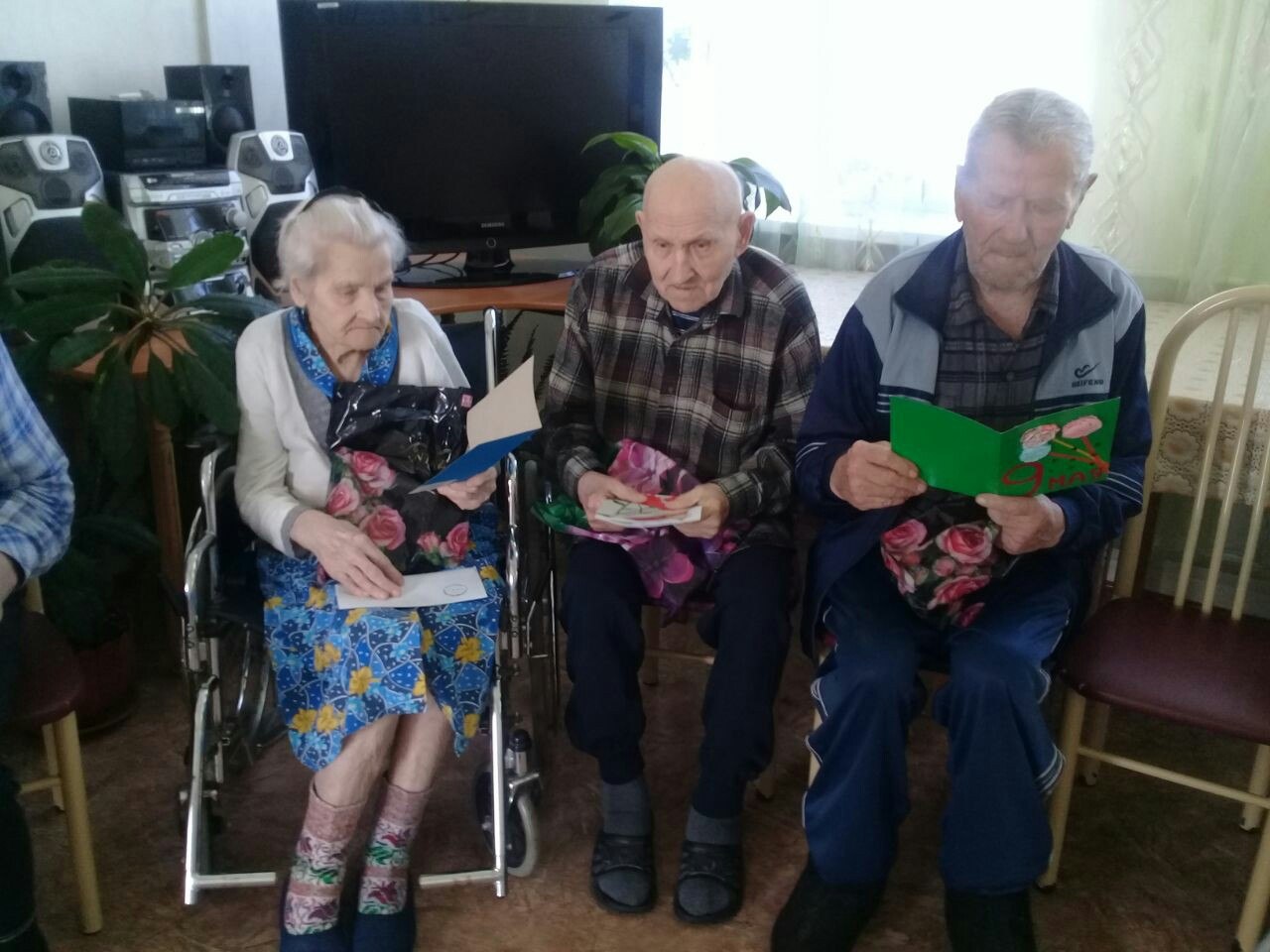 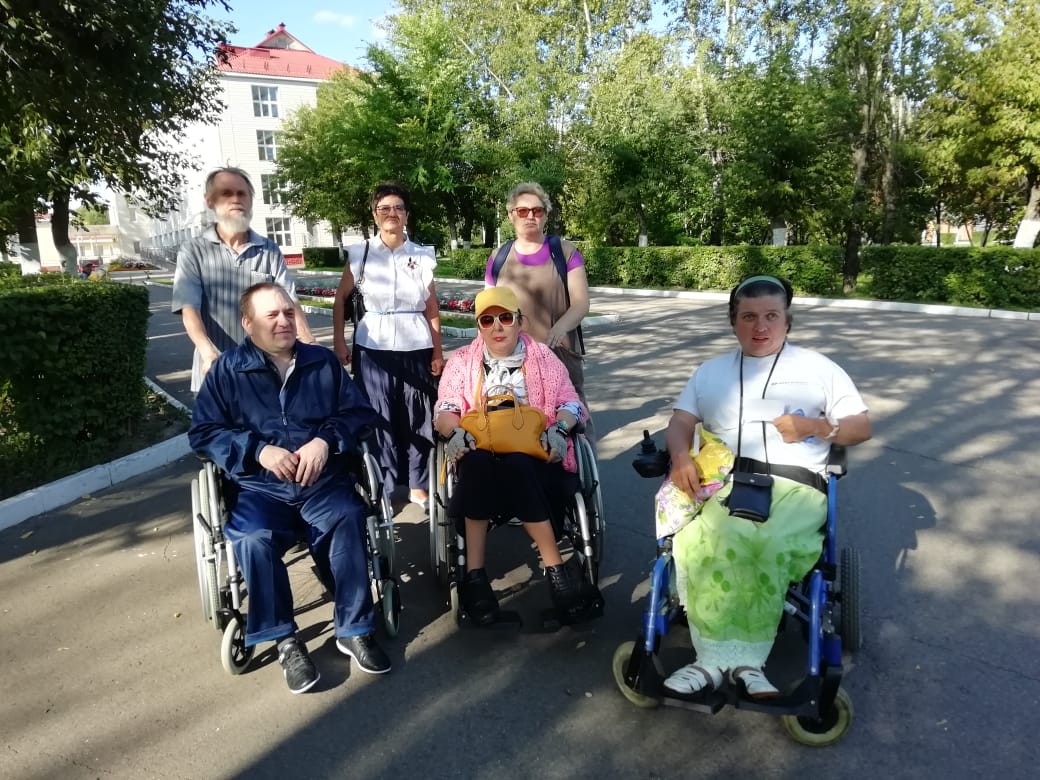 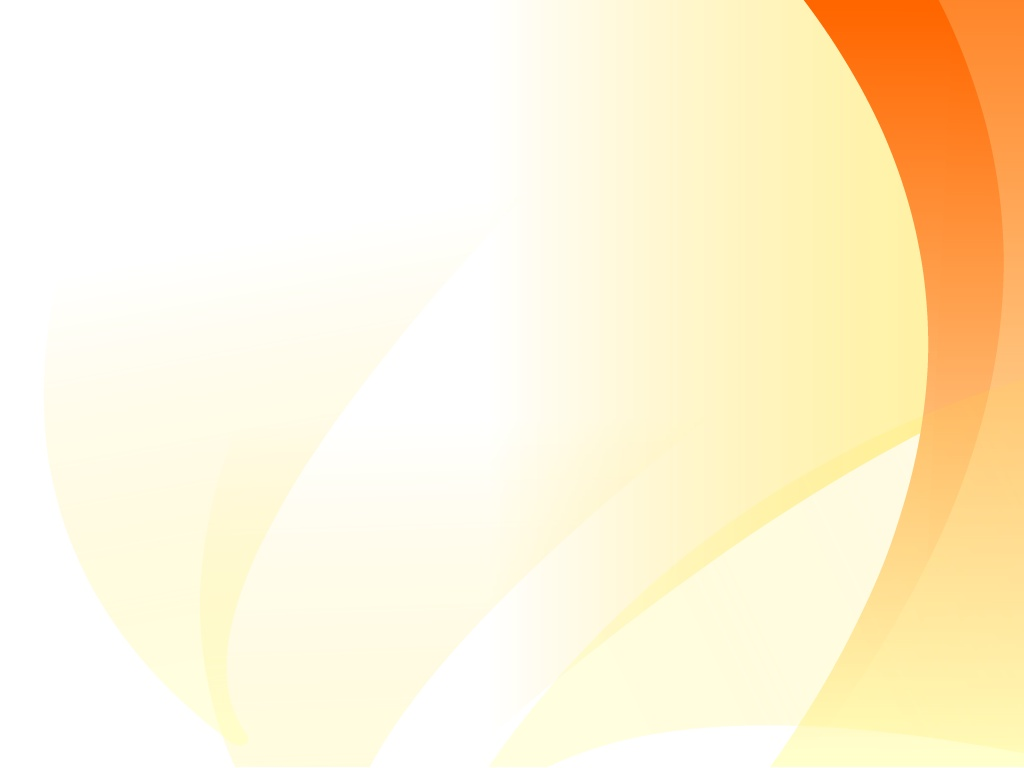 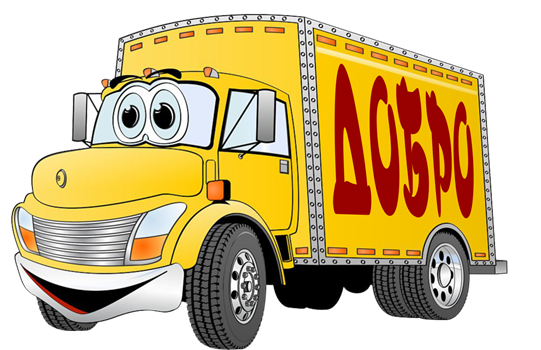 БЛАГОТВОРИТЕЛЬНЫЕ АКЦИИ
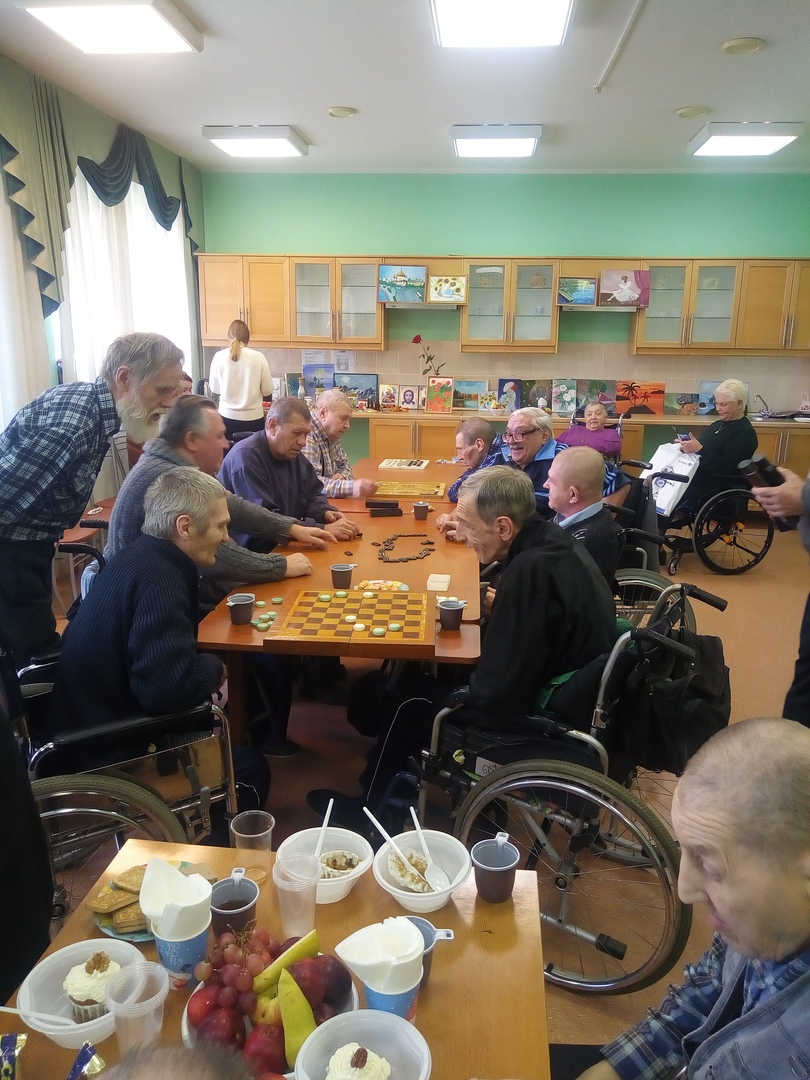 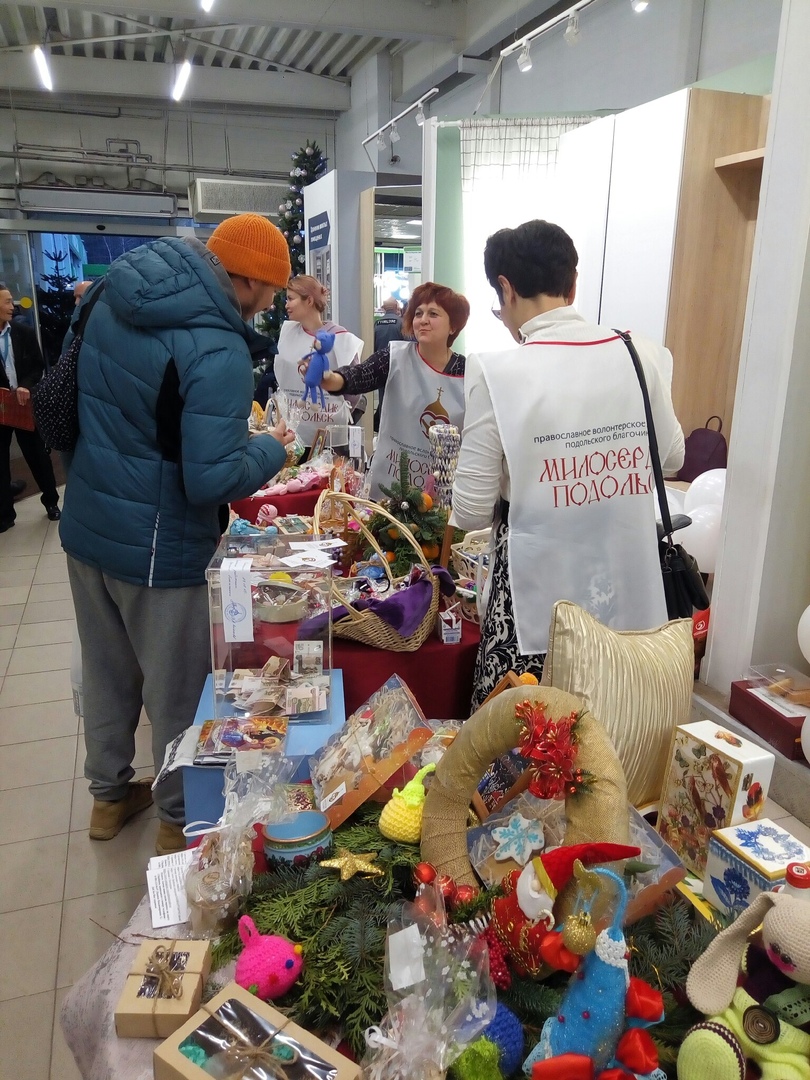 Цель проекта: качественно улучшить работу волонтерского движения путём создания гуманитарного склада на колесах для доставки необходимой помощи до адресата, как непосредственно в нашем регионе, так и в дальние малообеспеченные регионы нашей страны.
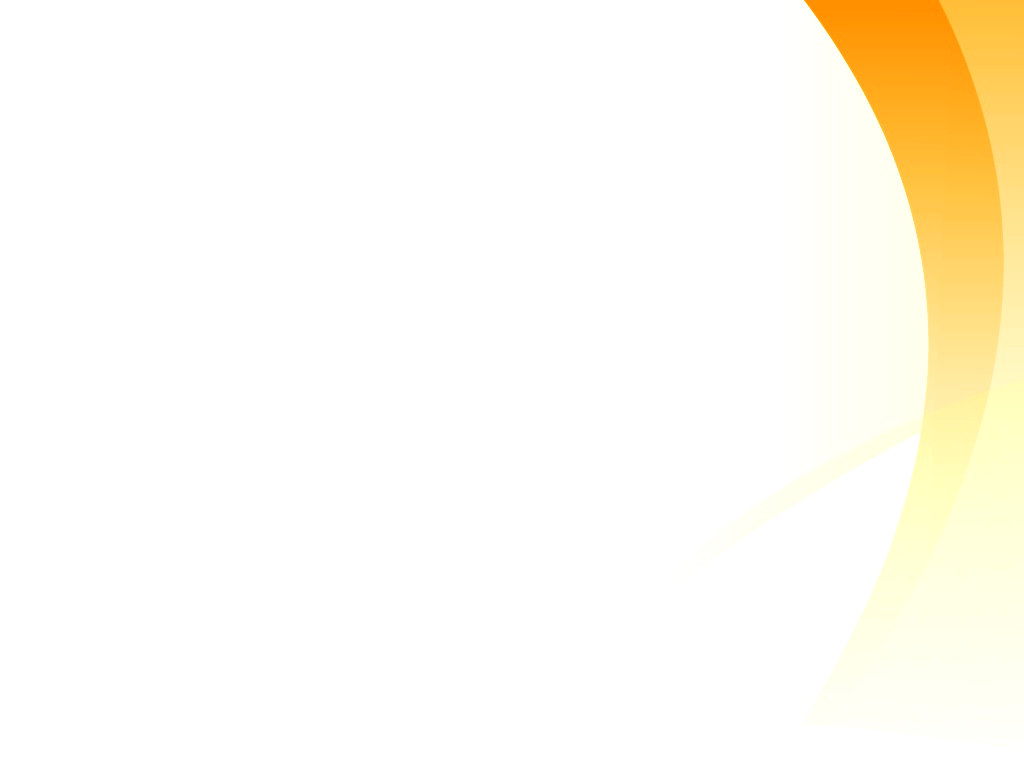 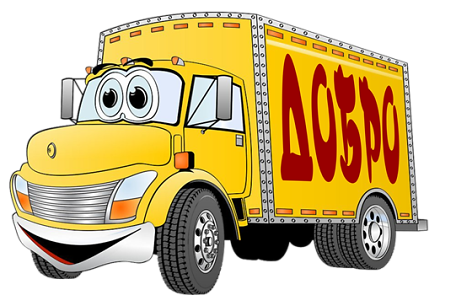 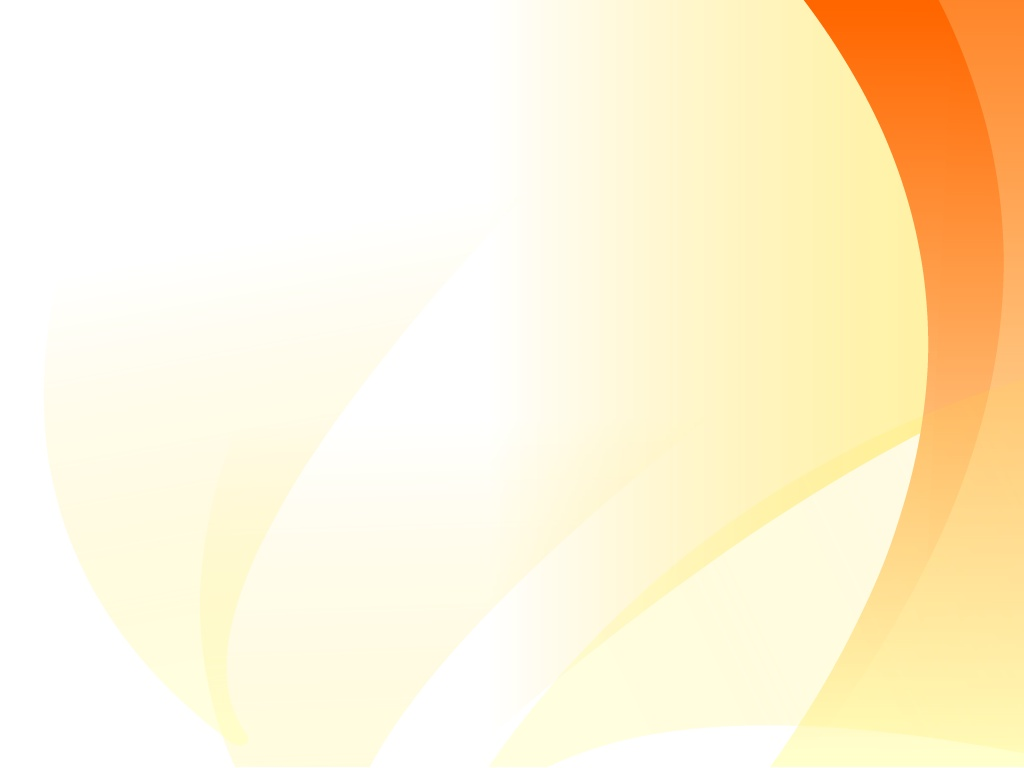 Каждый из нас нуждается в человеческом внимании, заботе, теплом и добром отношении. 
Тем более, это необходимо людям, оказавшимся в трудных жизненных обстоятельствах. 
Милосердие — это состояние души, это образ жизни православного человека.
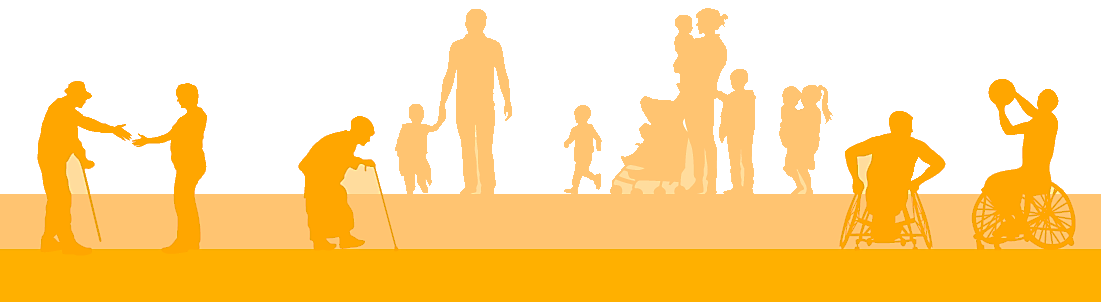 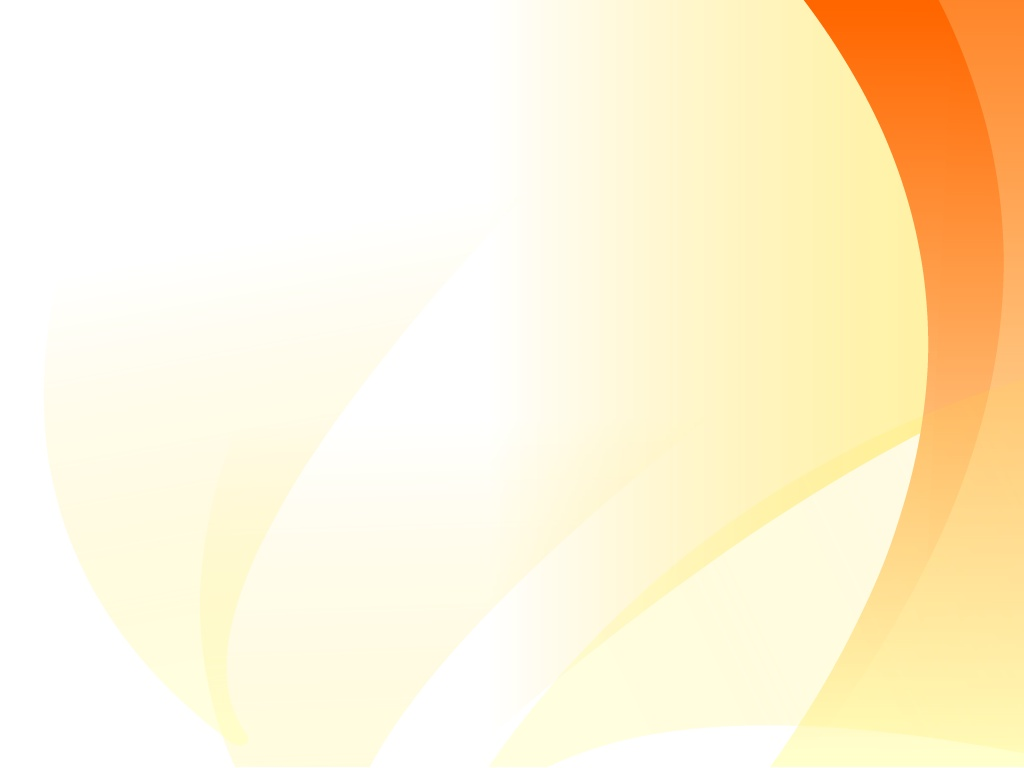 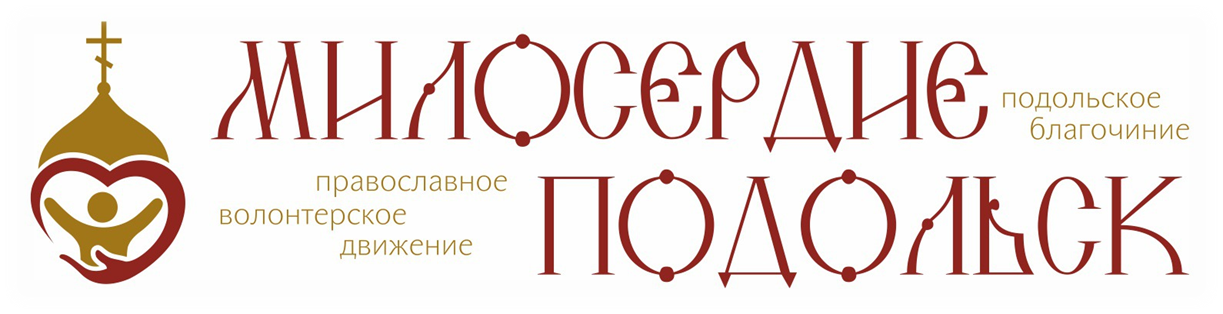 Спасибо  за  внимание!

           С уважением, podolskblag.ru
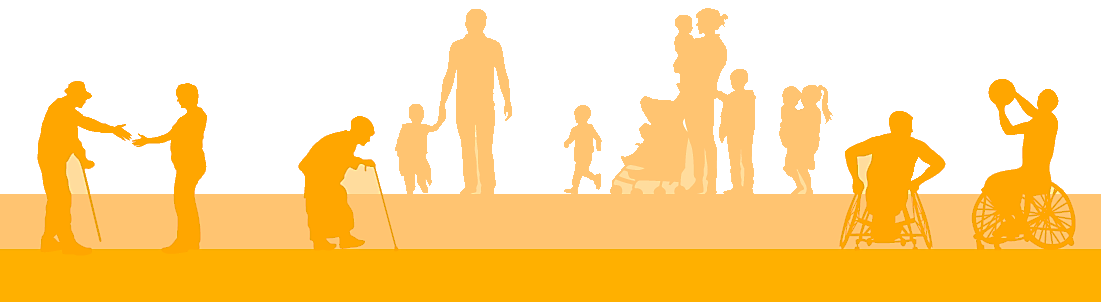